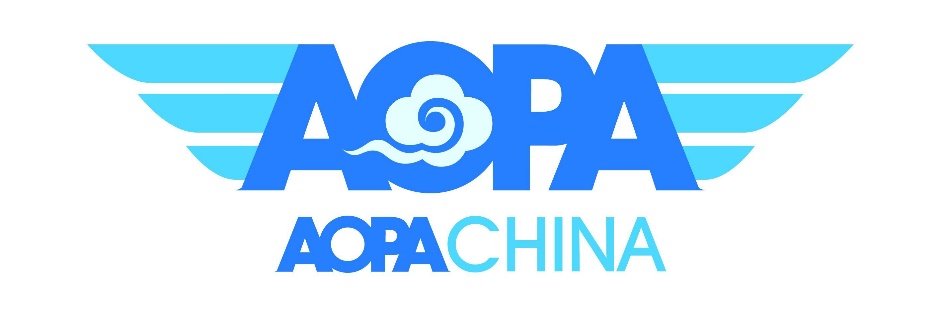 Chinese GA Market
International Cooperation
Zhang Feng
Secretary General 
AOPA-China
Introduction of AOPA-China
Overview of Chinese GA Market
Next Steps
CONTENTS
International Cooperation
Introduction of AOPA-China
Birth Year of Pilots
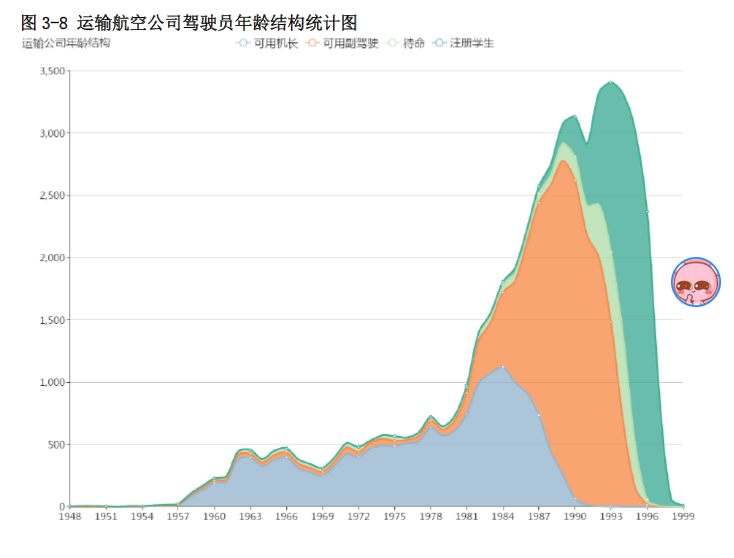 Birth year of GA pilots
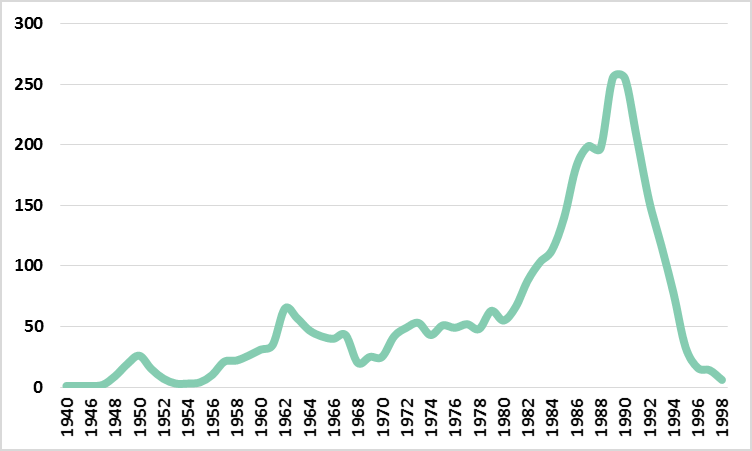 AOPA-China
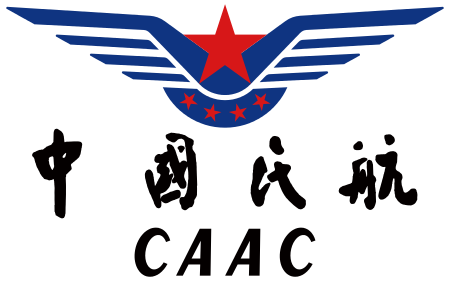 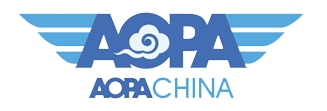 2004
Approved by the state council of China, work hand in hand with CAAC.
Becomes a very influential association.
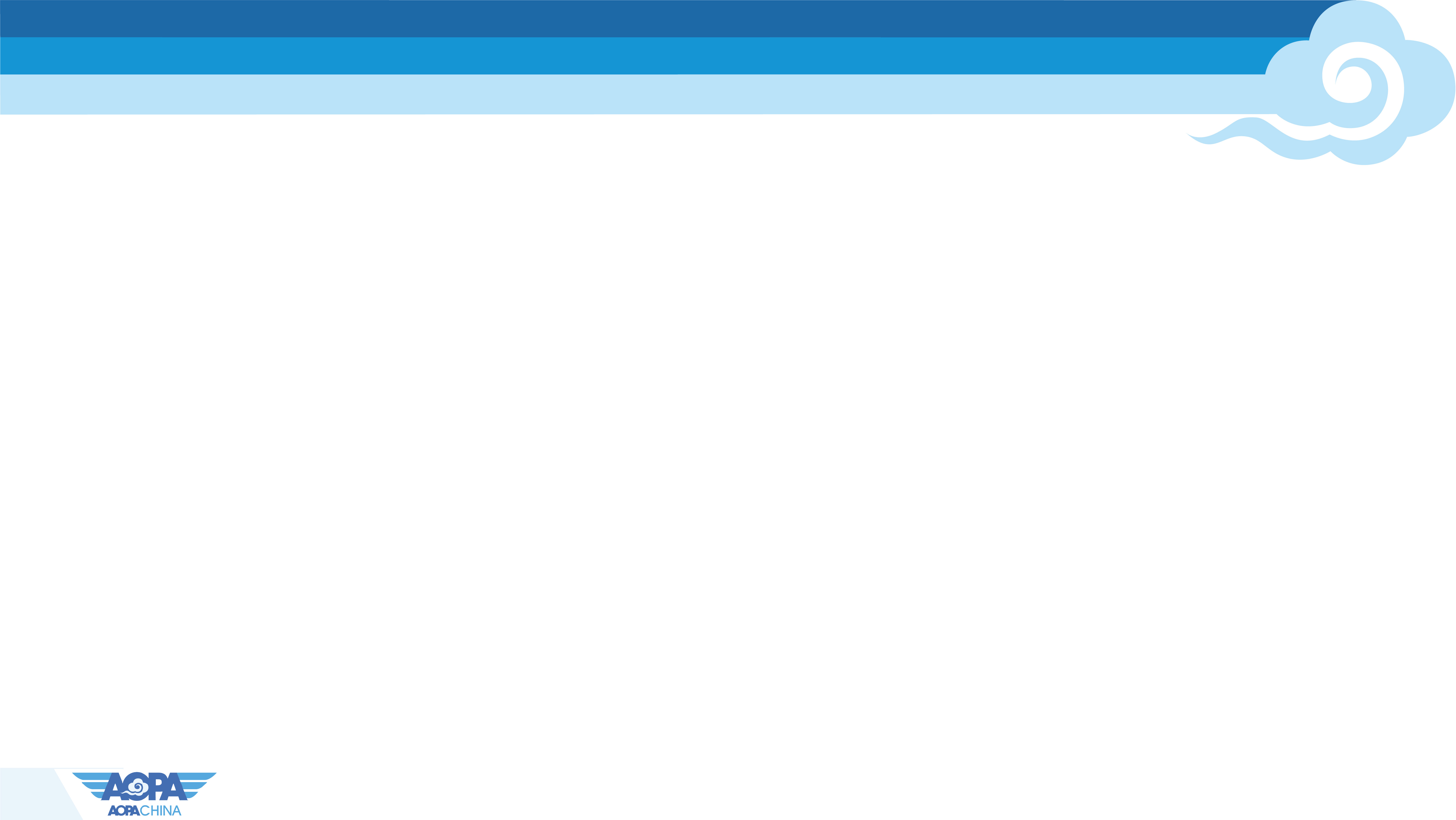 General Assembly
Organizational Structure
Board of Directors
Advisory Board
Expert Committees
Secretariat
GA Business Department
Standard Research Center
Airworthiness Certification Department
Aviation Product & Culture Department
General Affairs Department
Accounting Department
Membership Department
Development & Planning Department
UAS Affairs Department
International Affairs Department
Publicity Department
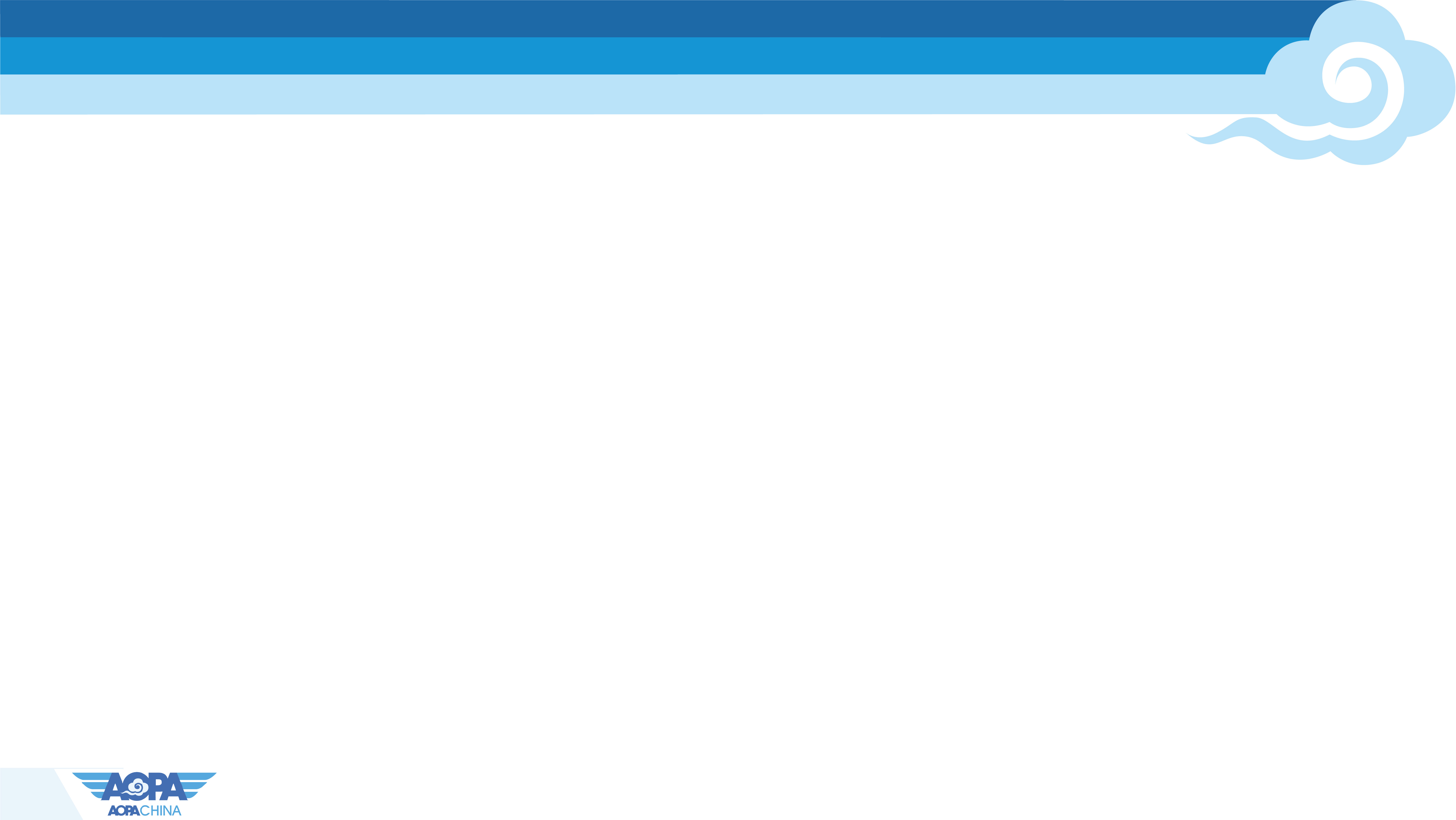 Work scope
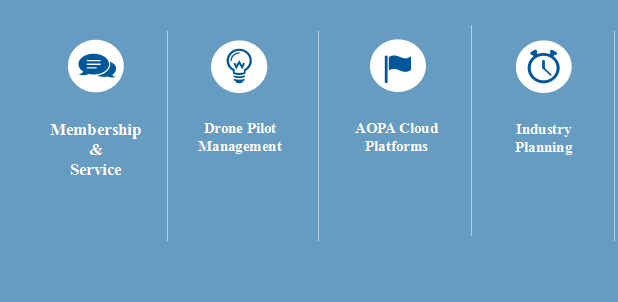 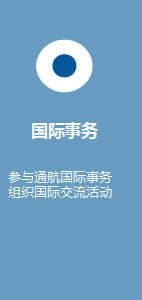 国际事务
AOPA Cloud Platforms
Group Standard
Industry Planning
Membership
&
Service
参与通航国际事务
组织国际交流活动
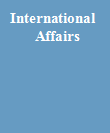 Drone Pilot 
Management
AOPA-China
Over 10000 individual members
Membership
100 corporate members
Service
UAS Pilots management
UAS Pilot training schools
Projects
AOPA-China
Over 200 UAS pilot training institutions
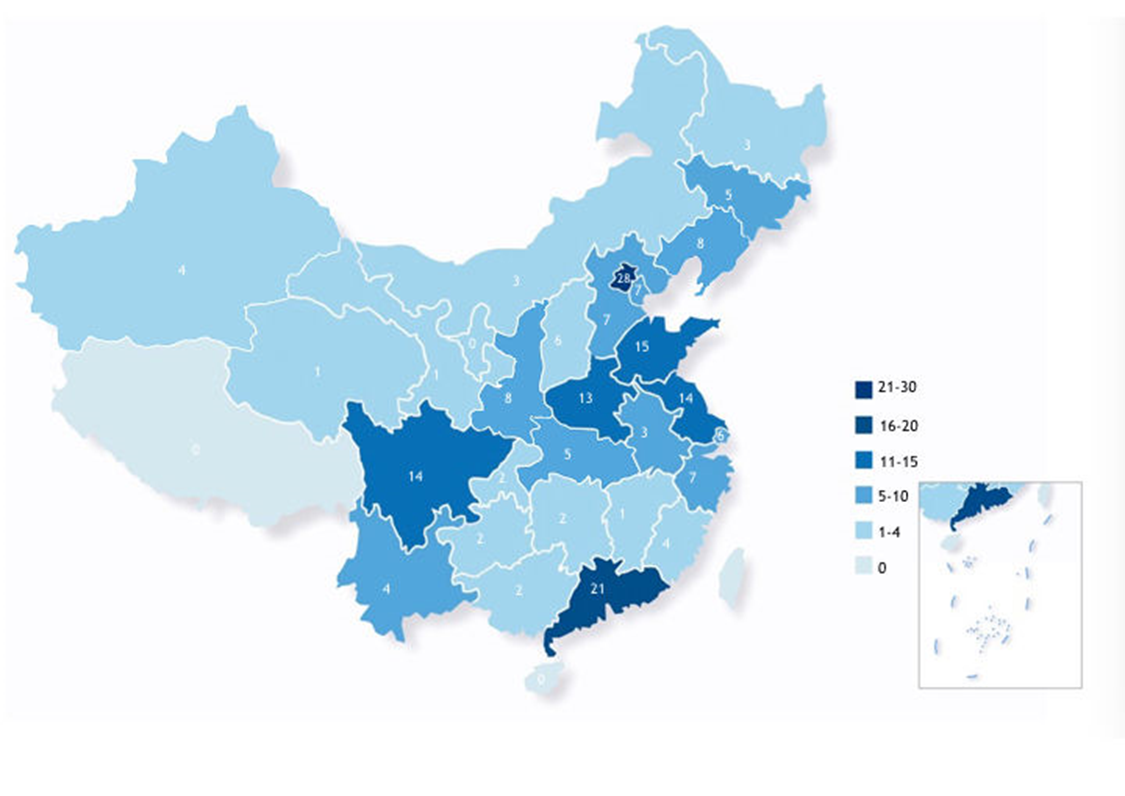 Over 20000 UAS Pilot certificates
Capital of UAS industry in China
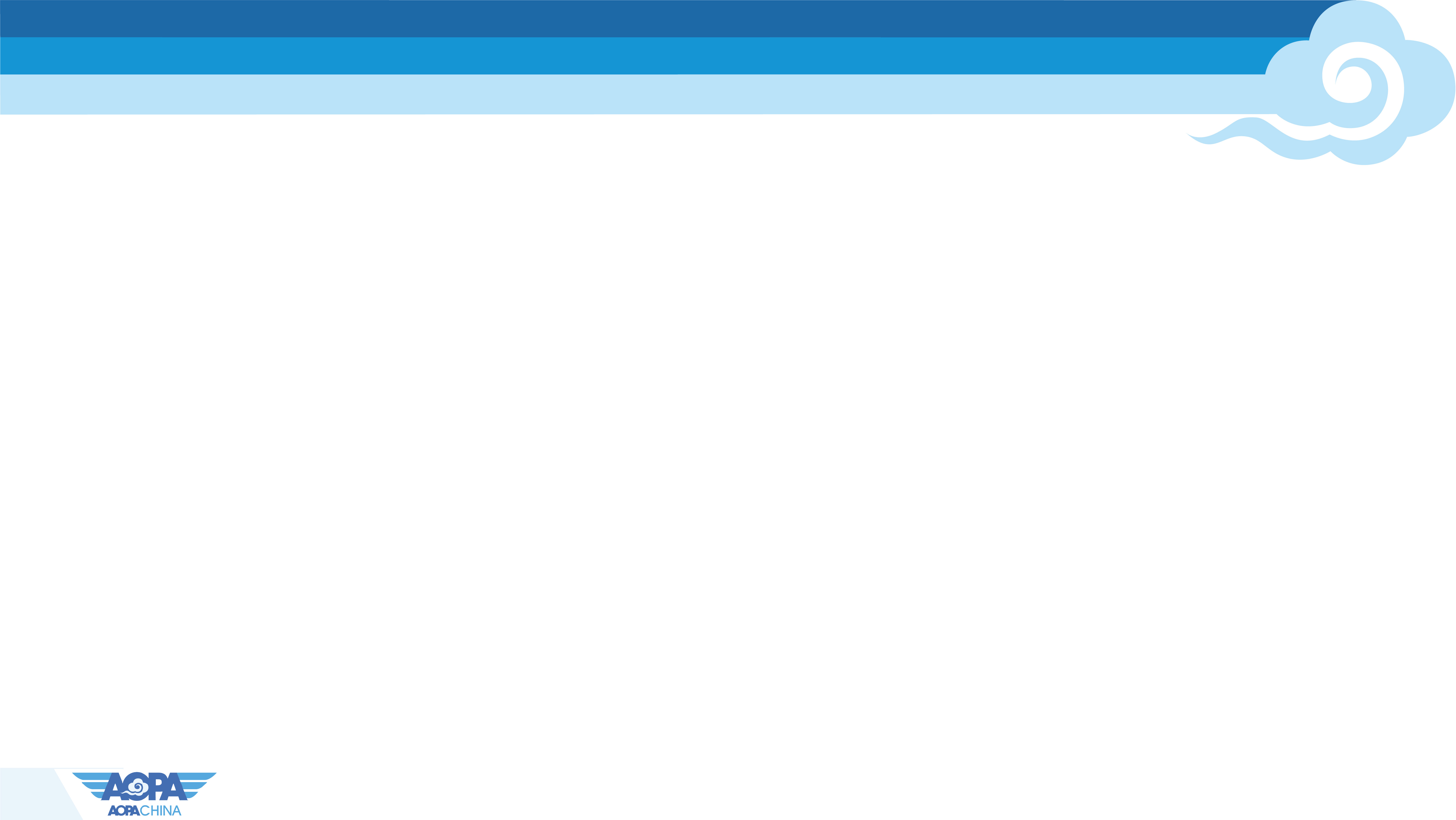 Highlighted Activities
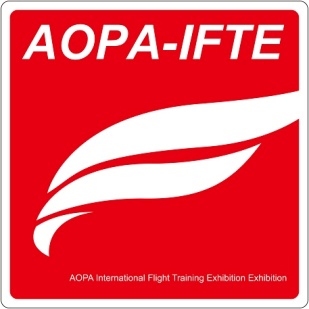 AOPA -China International Flight Training Exhibition——The first and most professional exhibition which focuses on flight training in China. It has been successfully held for 5 times. Connects GA to Civil Aviation.
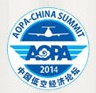 China Low-Altitude Airspace Forum——The first and only forum which focuses on Low-altitude airspace in China. It has been successfully held for 7 times. Focus on GA policies.
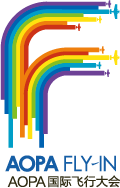 AOPA-China International Air Show——The first and largest GA Air Show in China. It has been successfully held for 7 times.
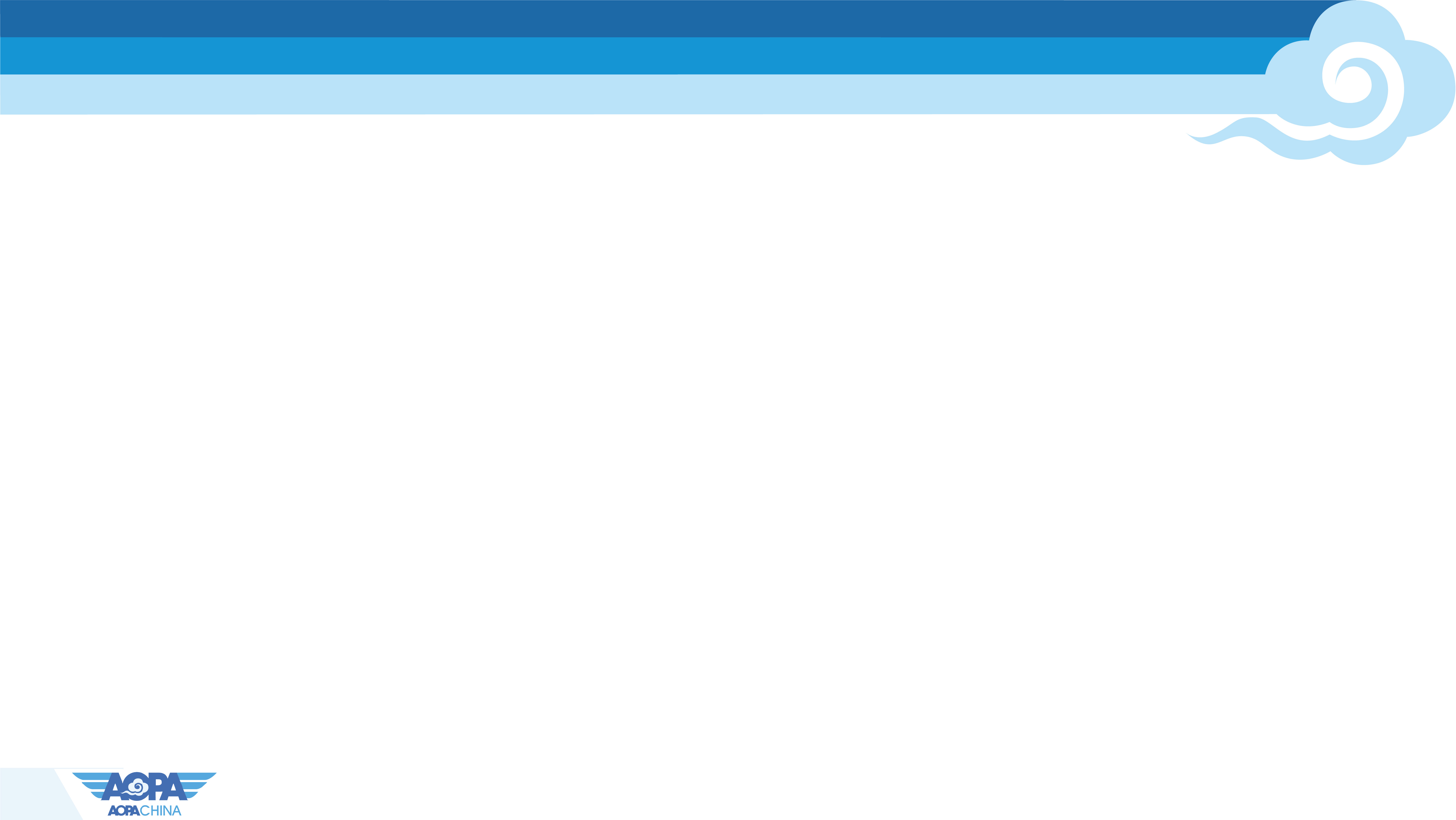 AOPA -China International Flight Training Exhibition
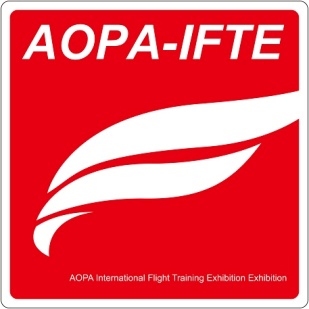 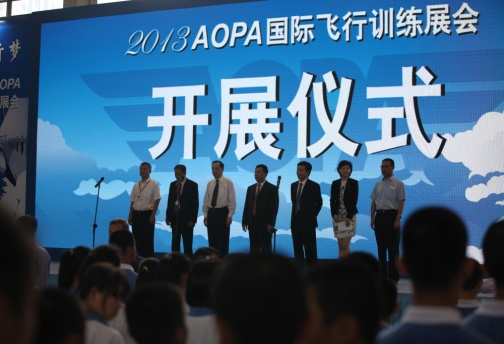 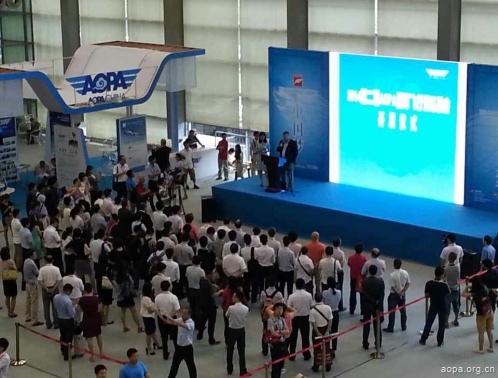 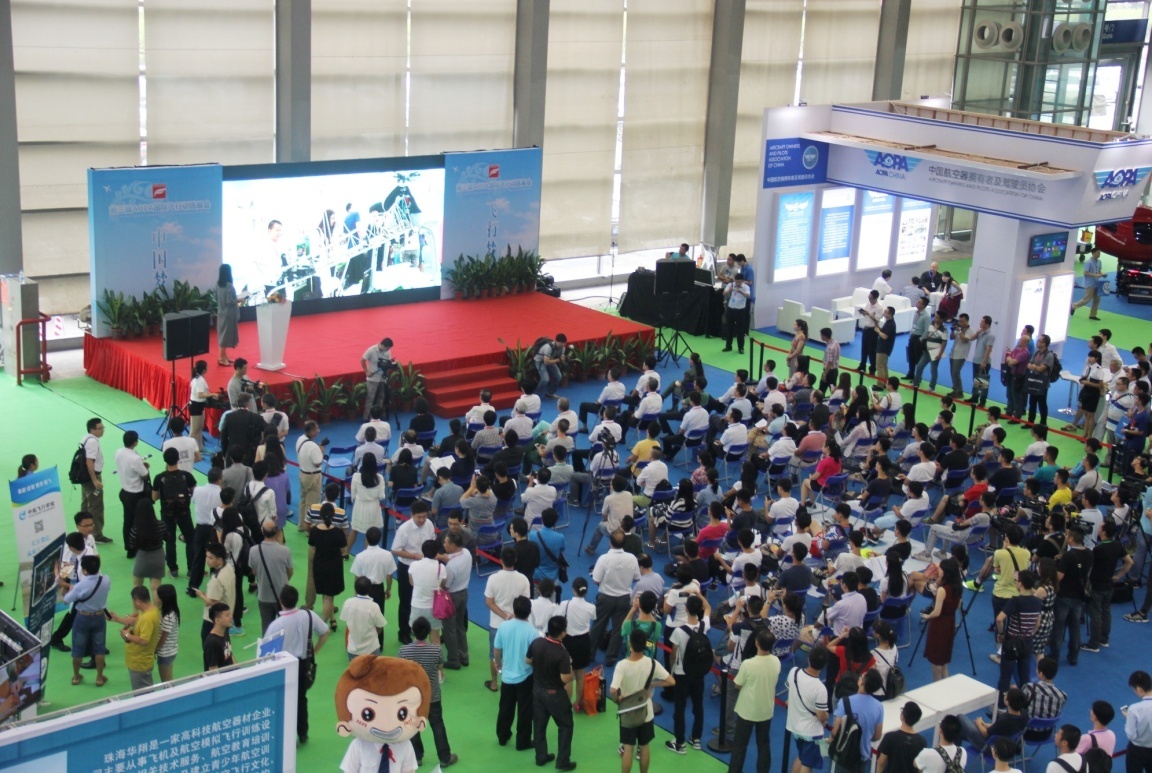 It becomes one of the most influential flying training exhibitions in the world. It gathers almost 300 exhibitors in five years. And attracts more than 30000 professional audiences from more than 30 countries. Communication platform for domestic and overseas’ flight training academies and institutions, flight simulators’ suppliers, and airlines.
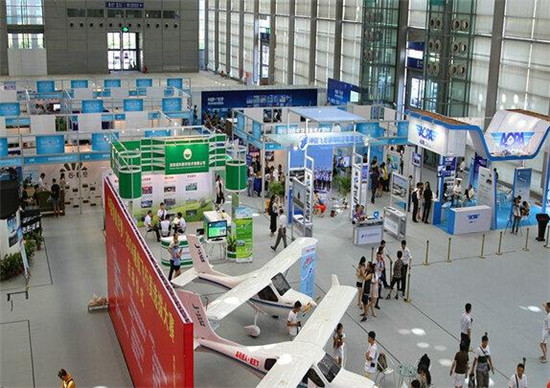 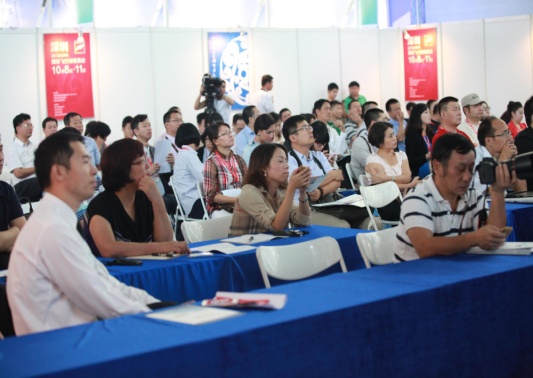 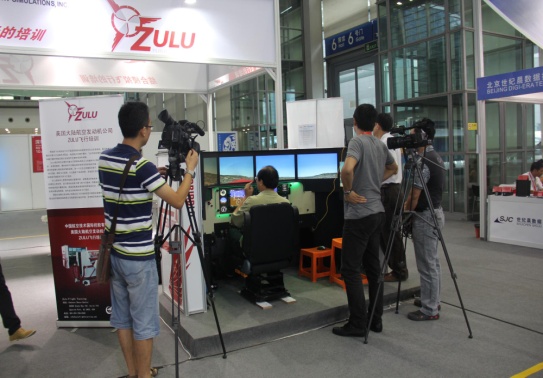 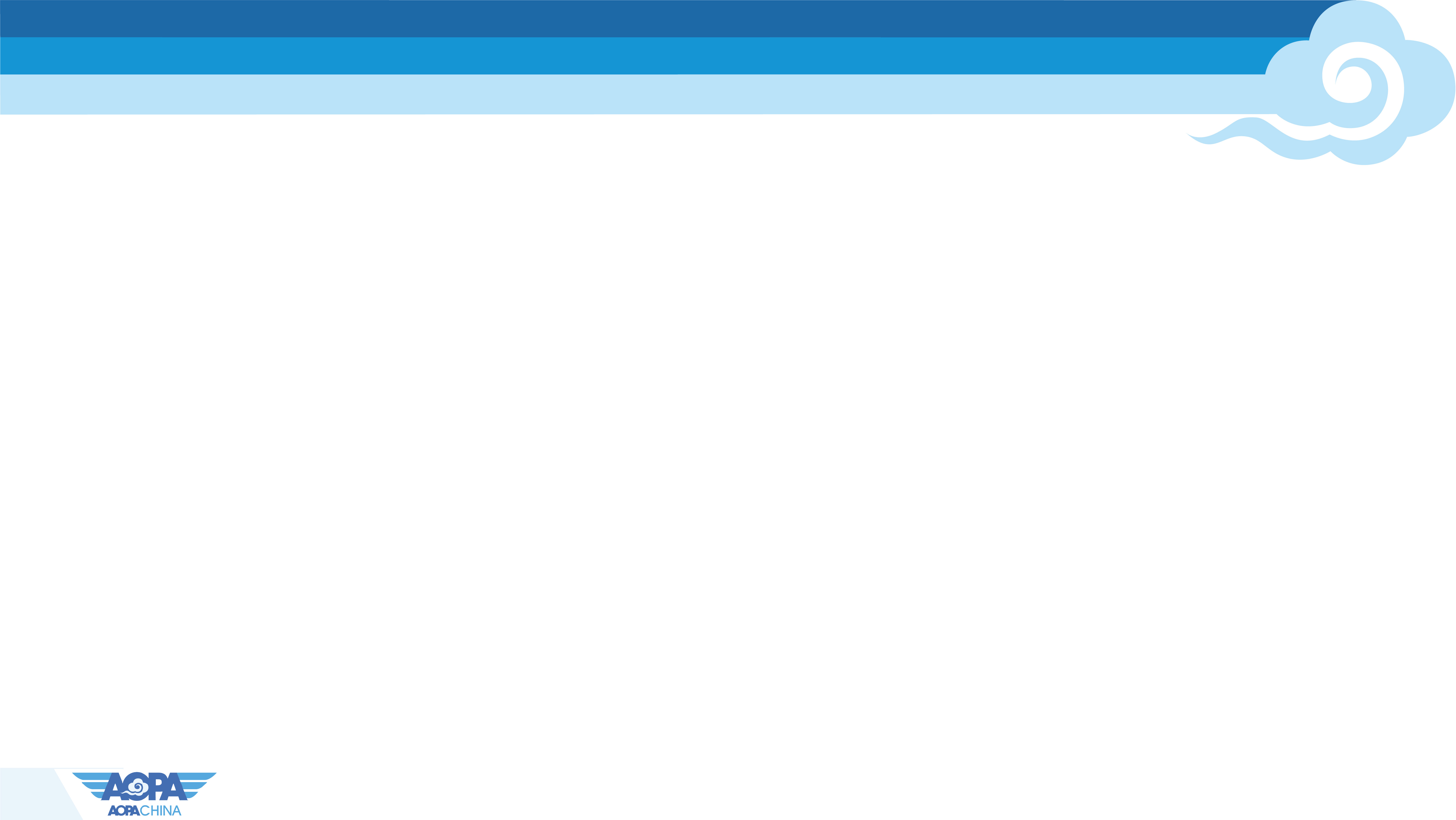 China Low-Altitude Airspace Forum
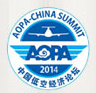 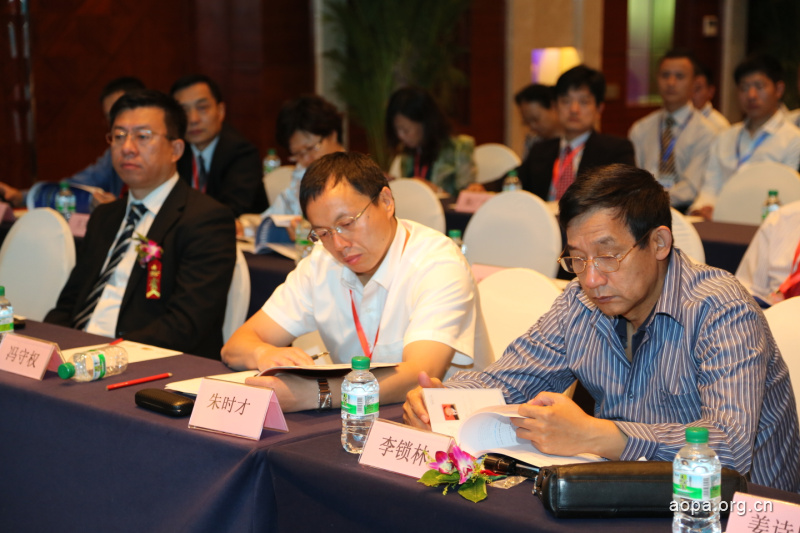 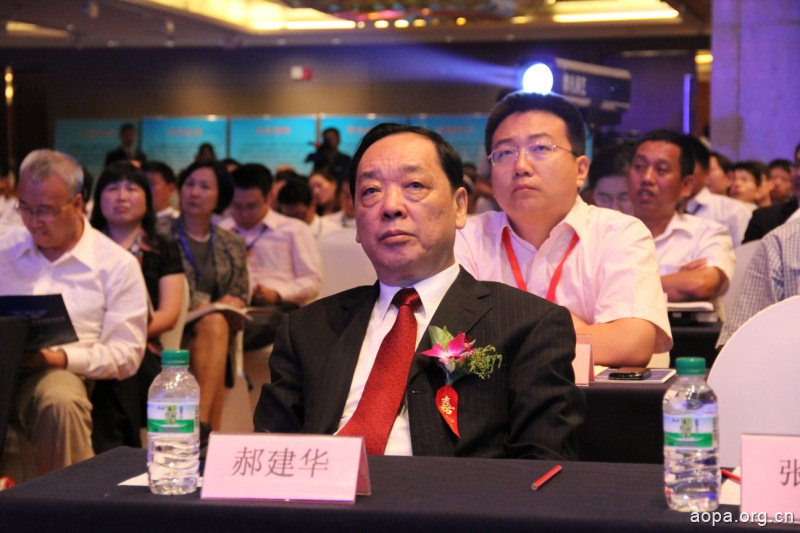 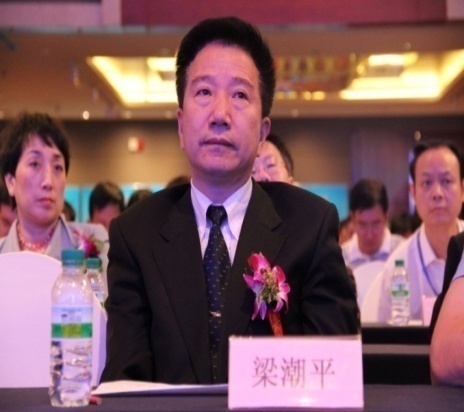 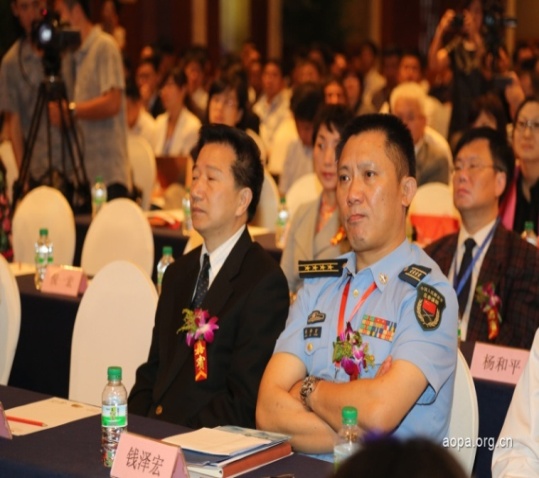 The objectives of the forum:
To enhance the mutual communication between local government and aviation enterprises.
To promote the development of general aviation industry policies in China
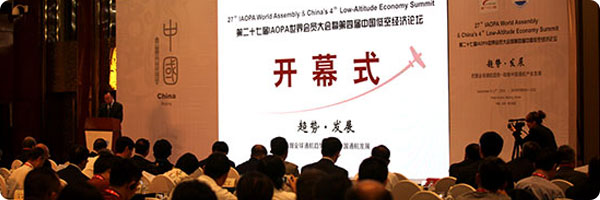 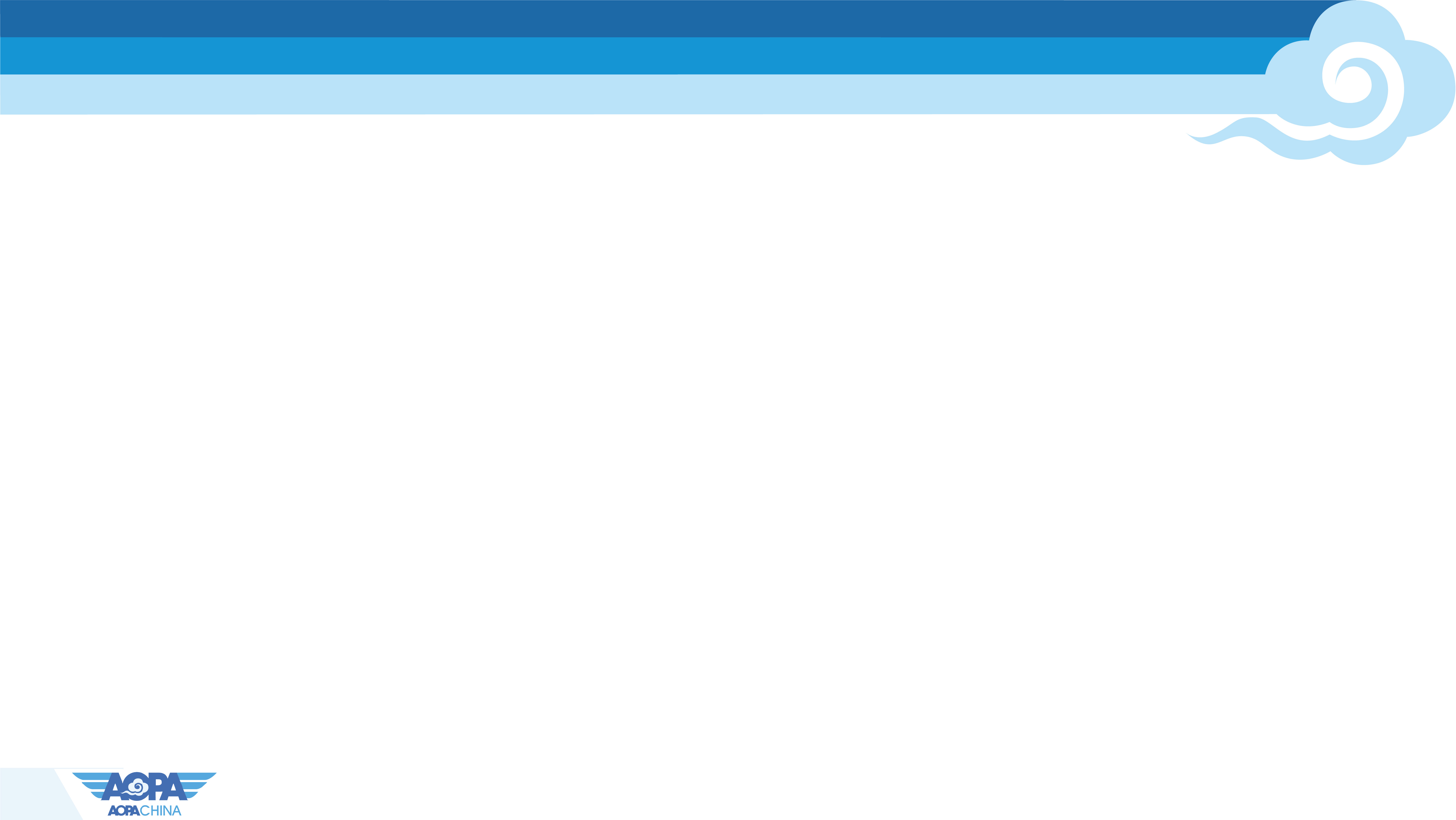 AOPA-China International Fly-Ins
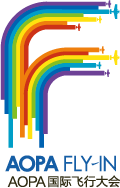 AOPA-China International Fly-In adopts 'China Dream, Flying Dream' as our theme and holds parachuting performance, aerobatic performance, helicopter flying performancewing suit flying performance and other flying activities in Shenyang, Inner Mongolia, Yunnan province, Guizhou province and other places.
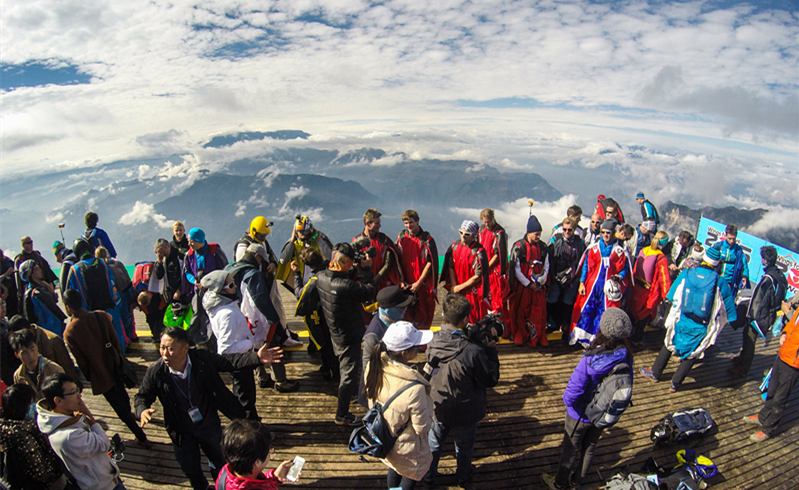 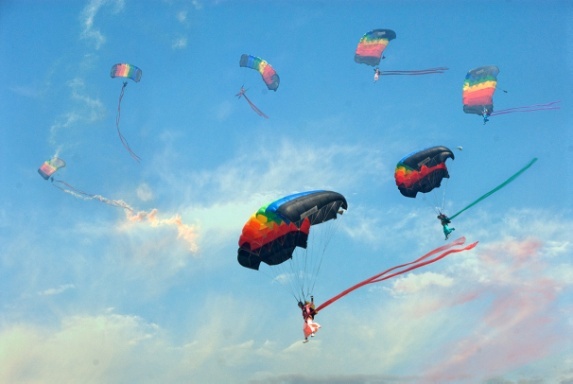 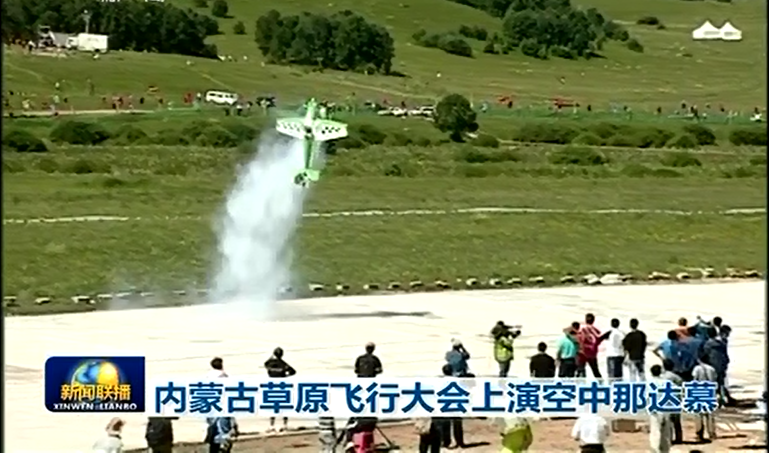 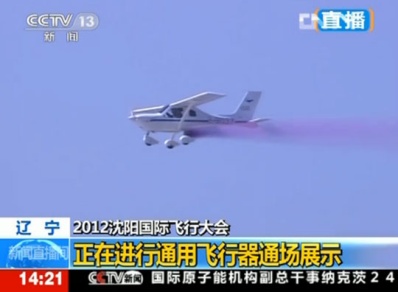 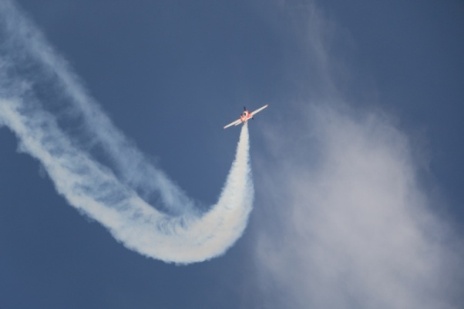 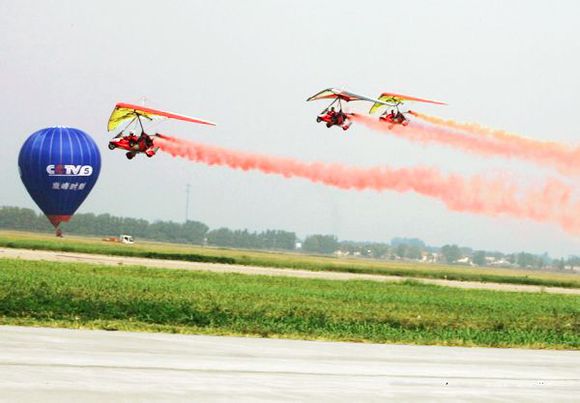 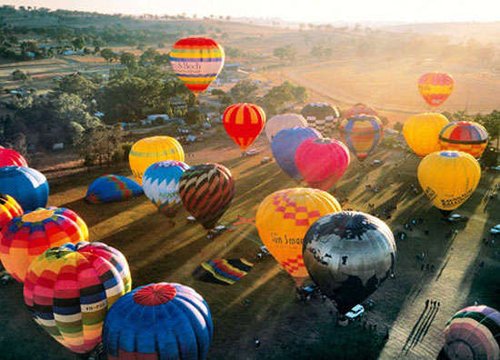 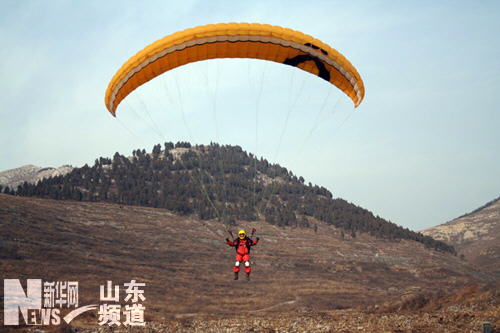 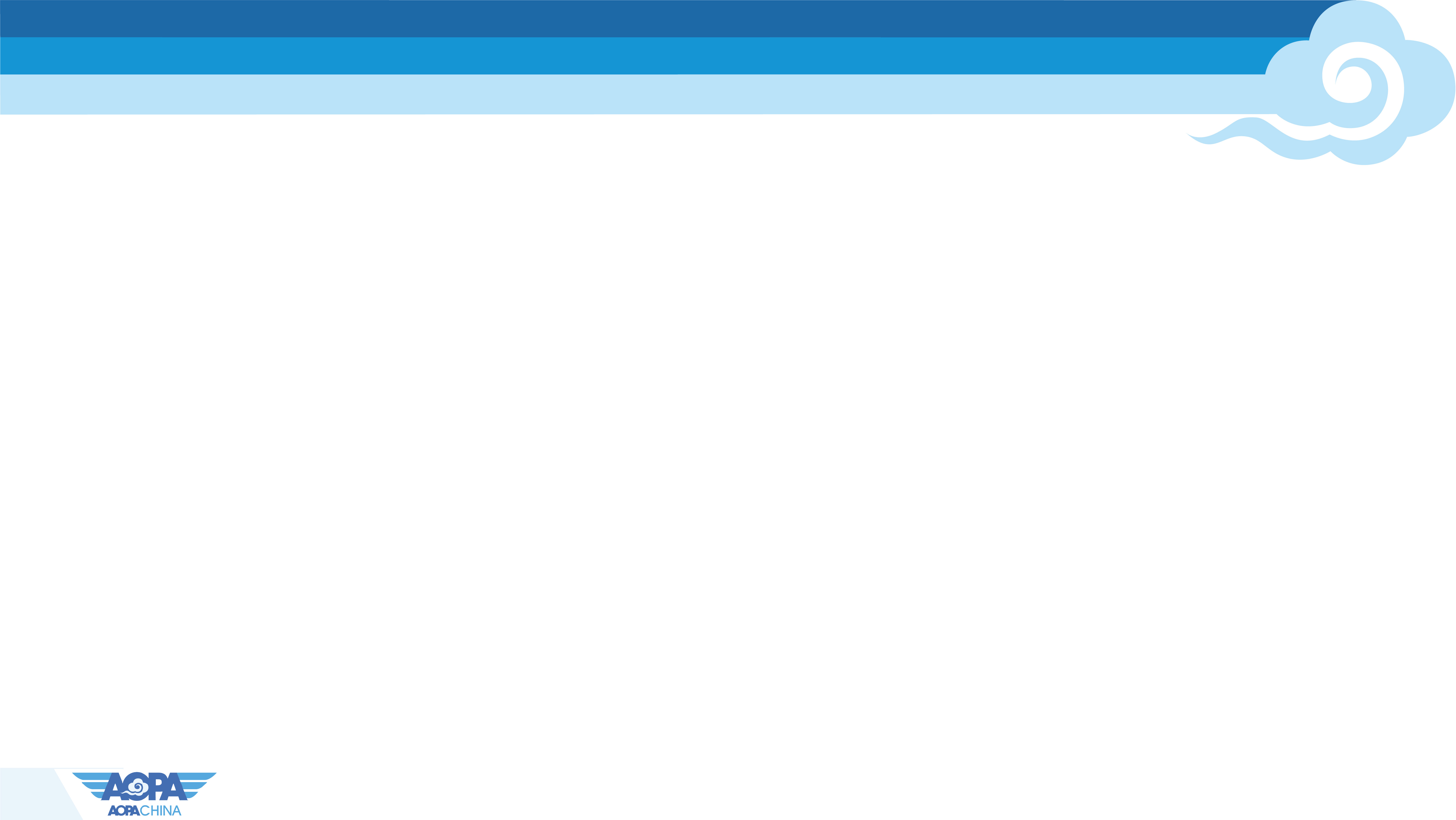 Photo Gallery of Our Member Events
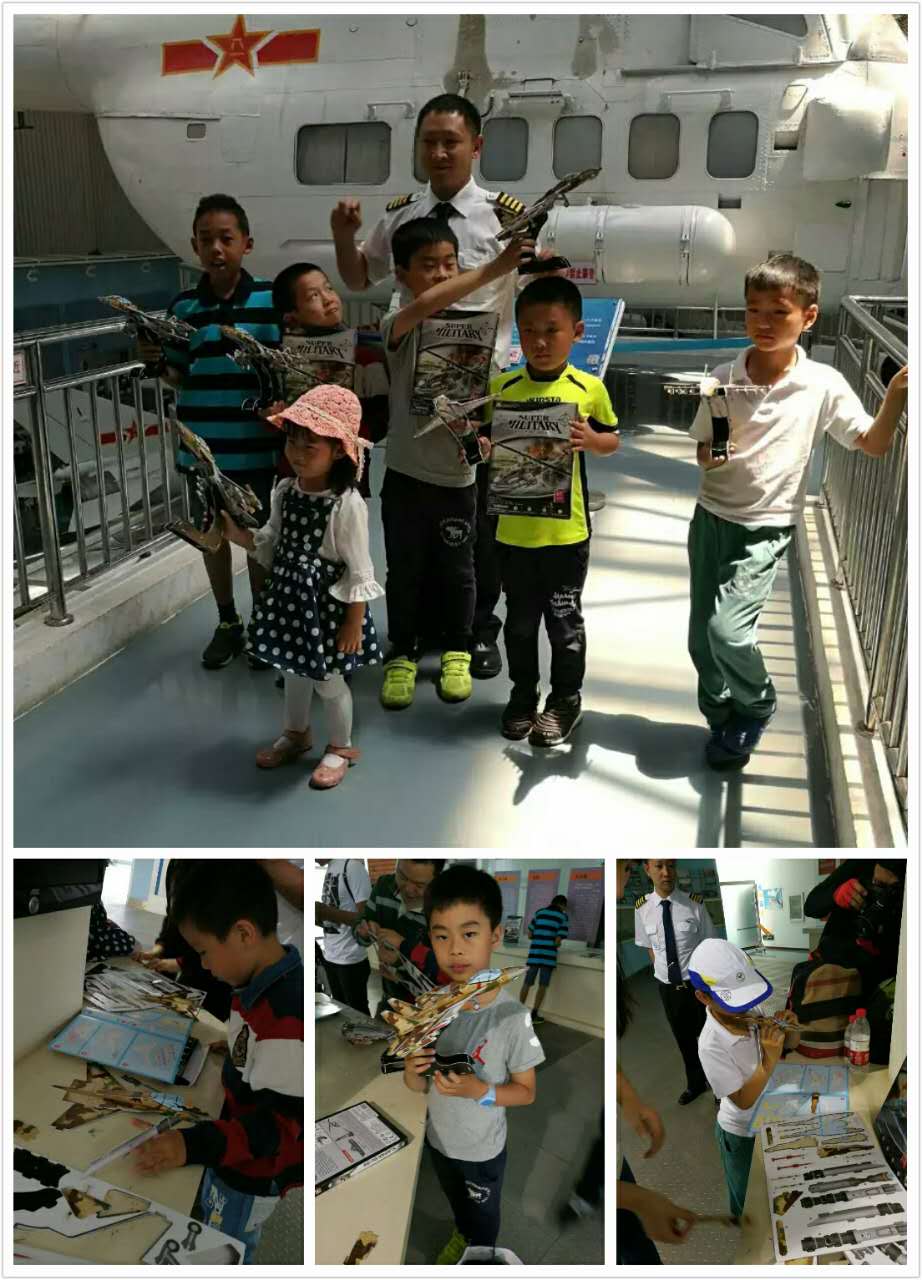 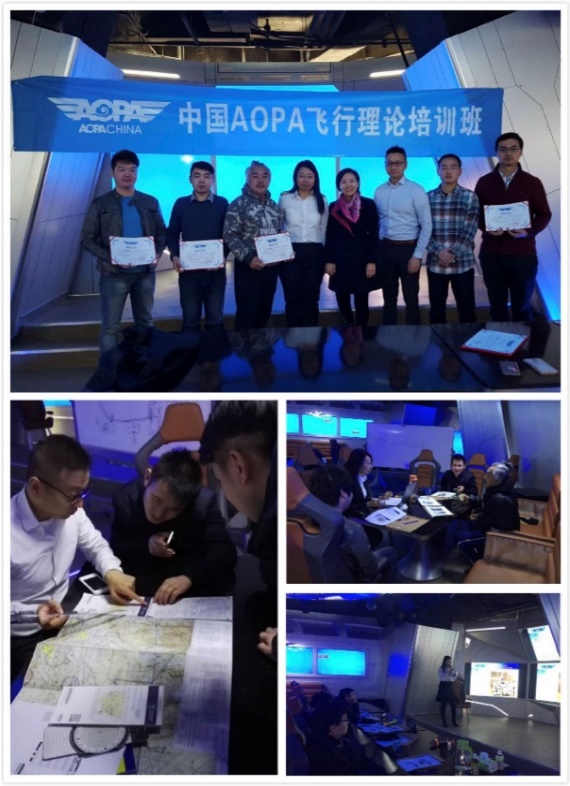 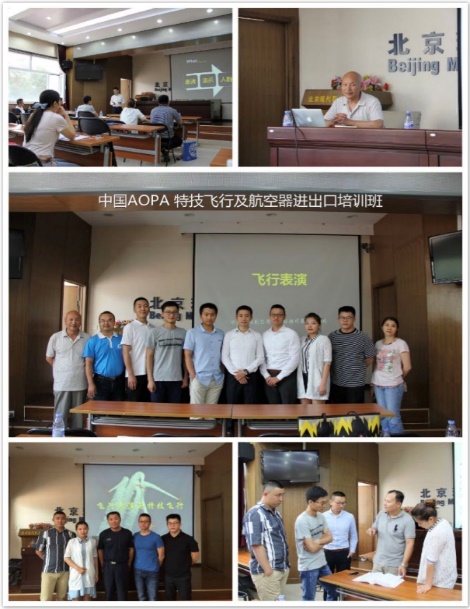 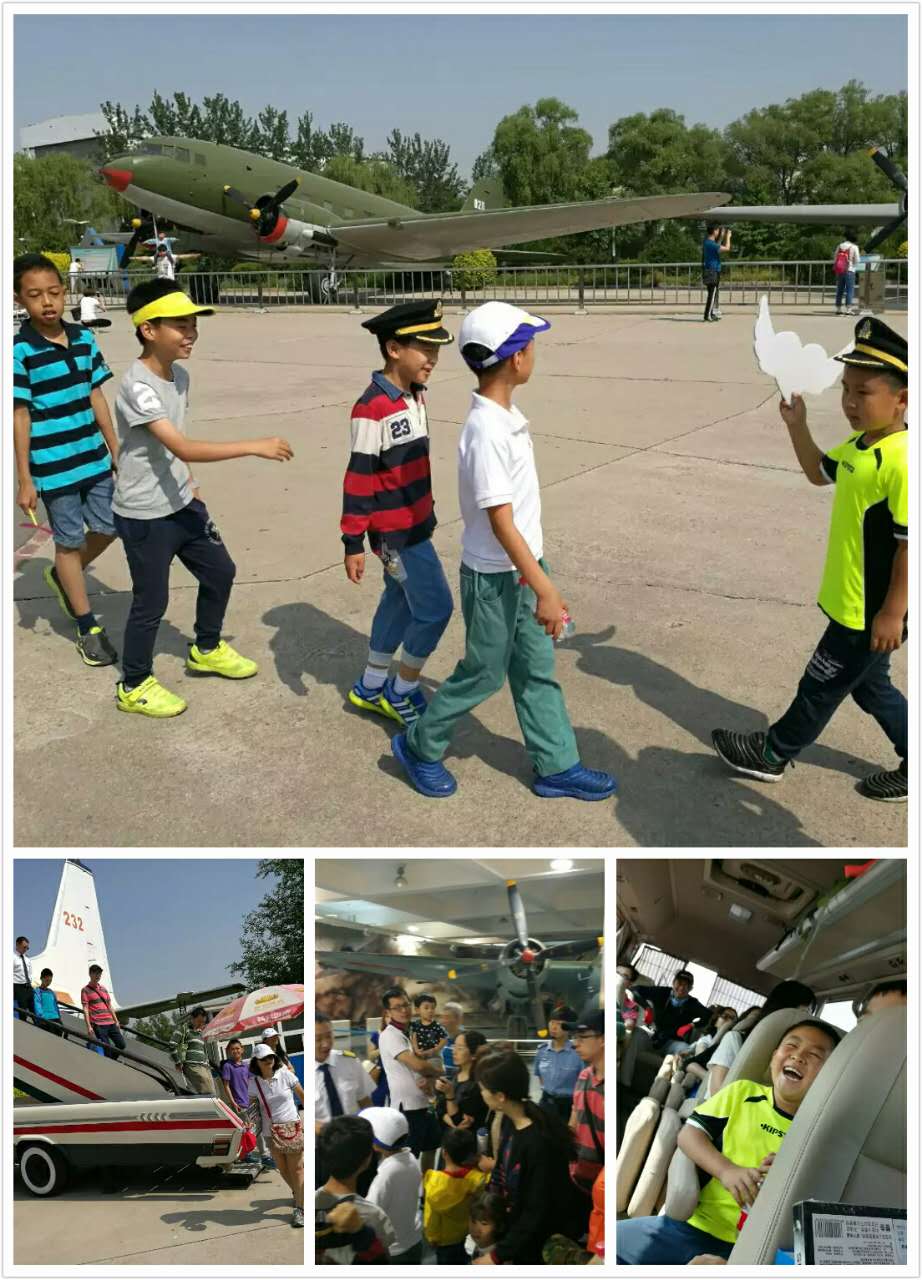 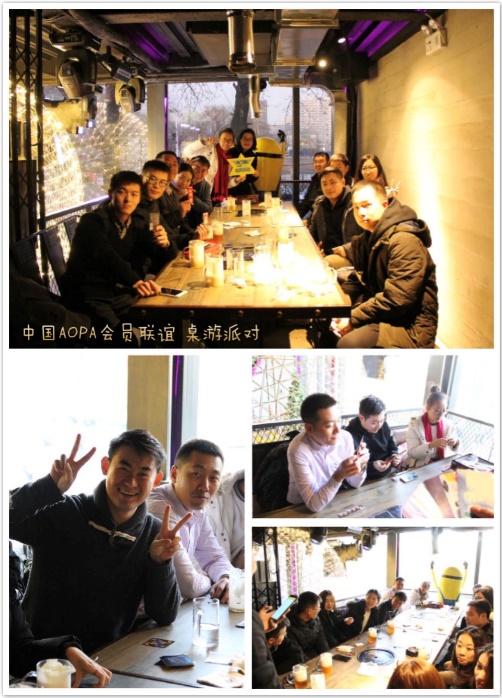 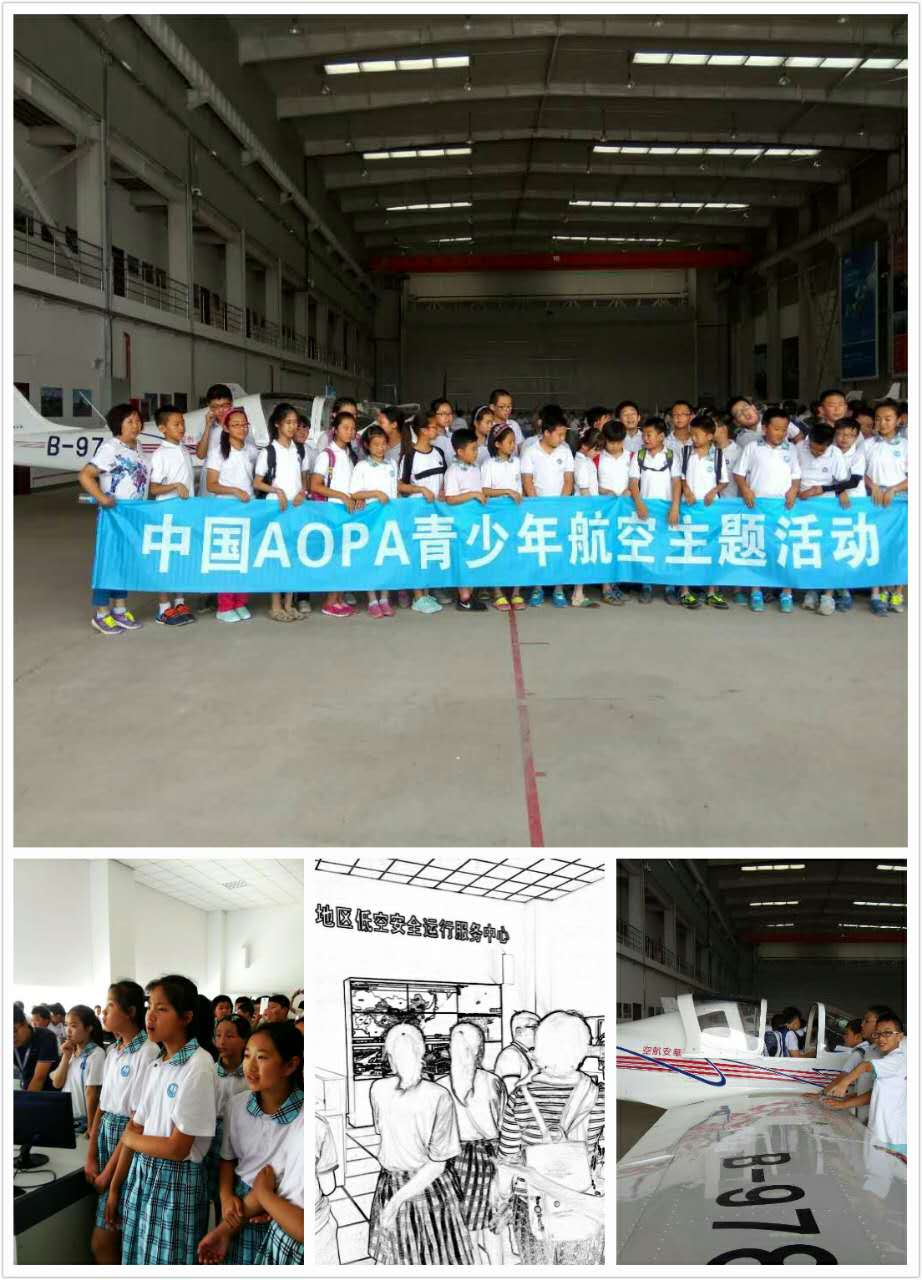 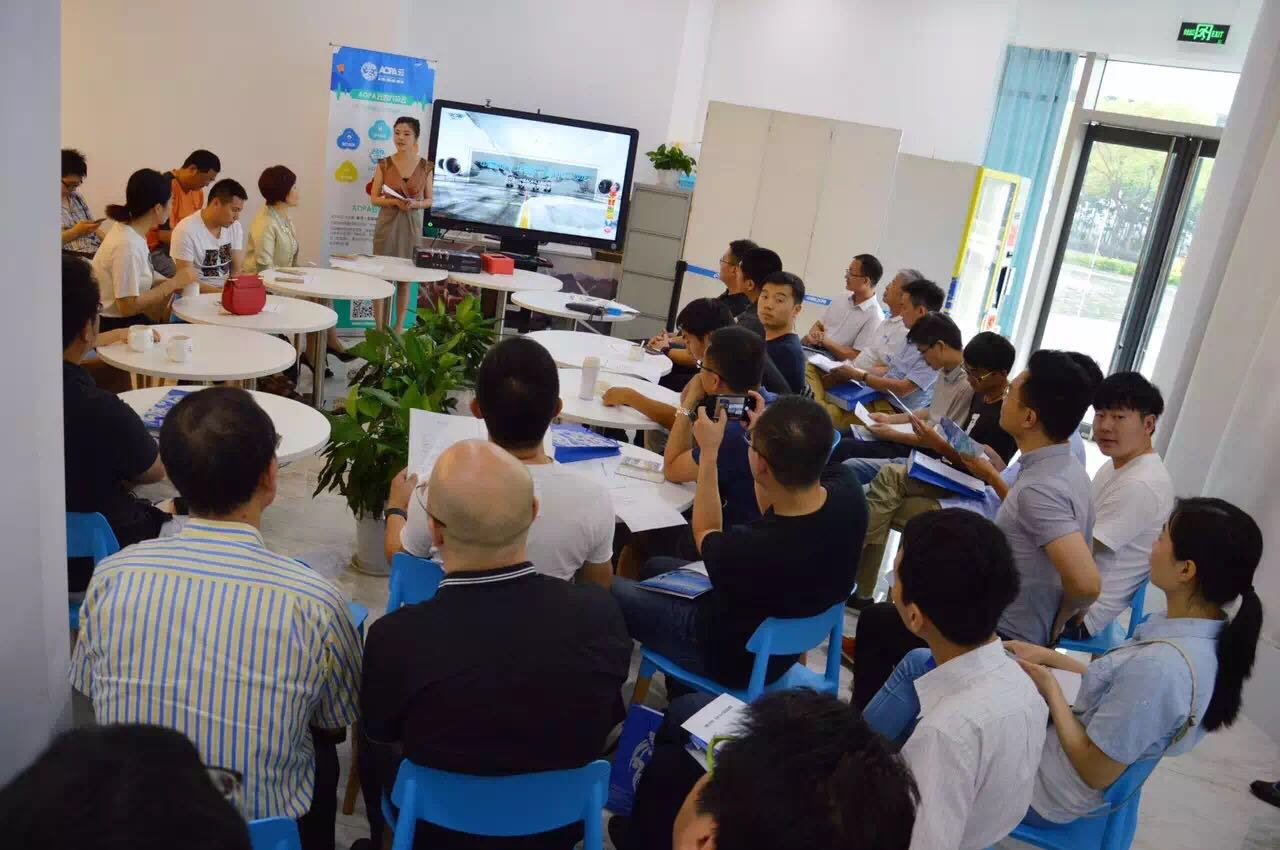 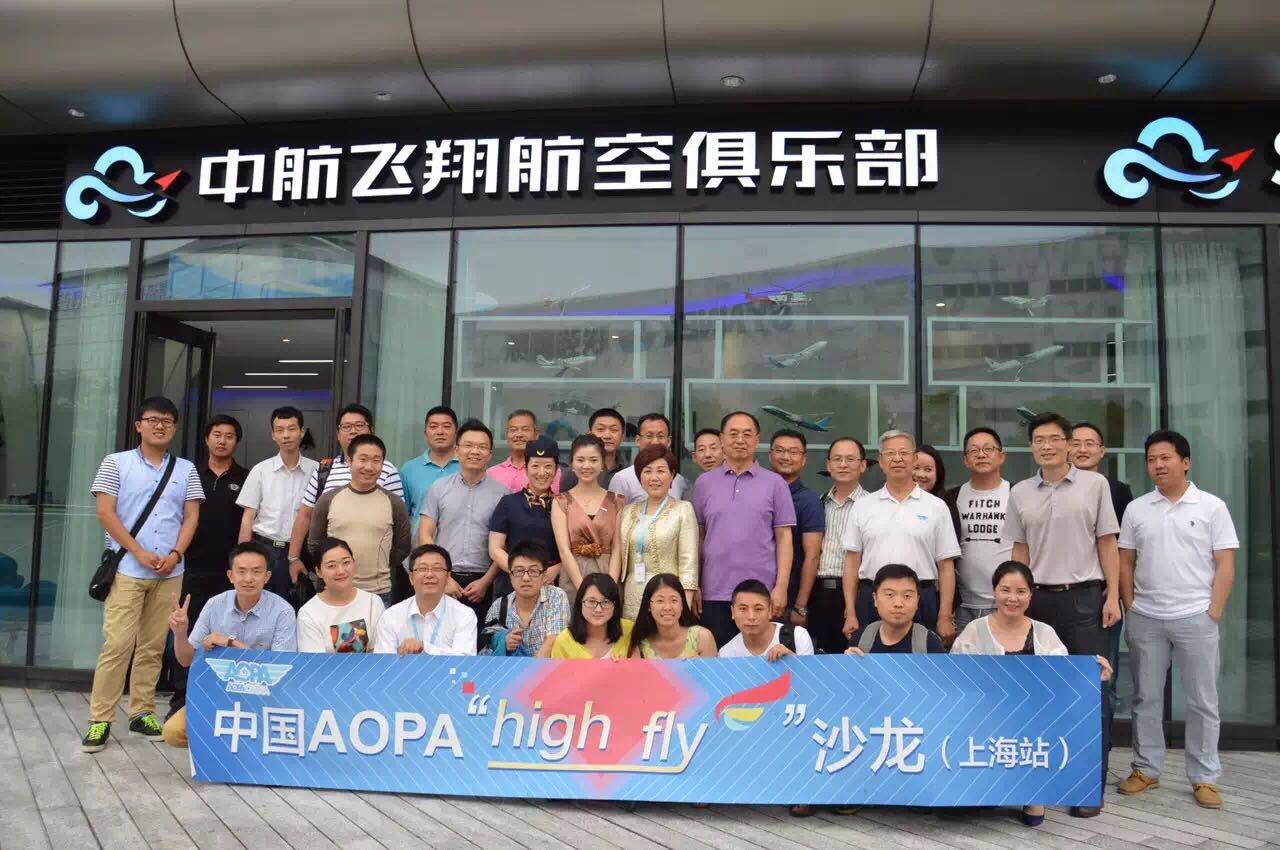 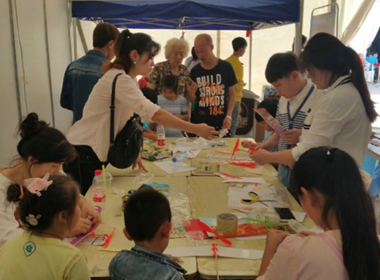 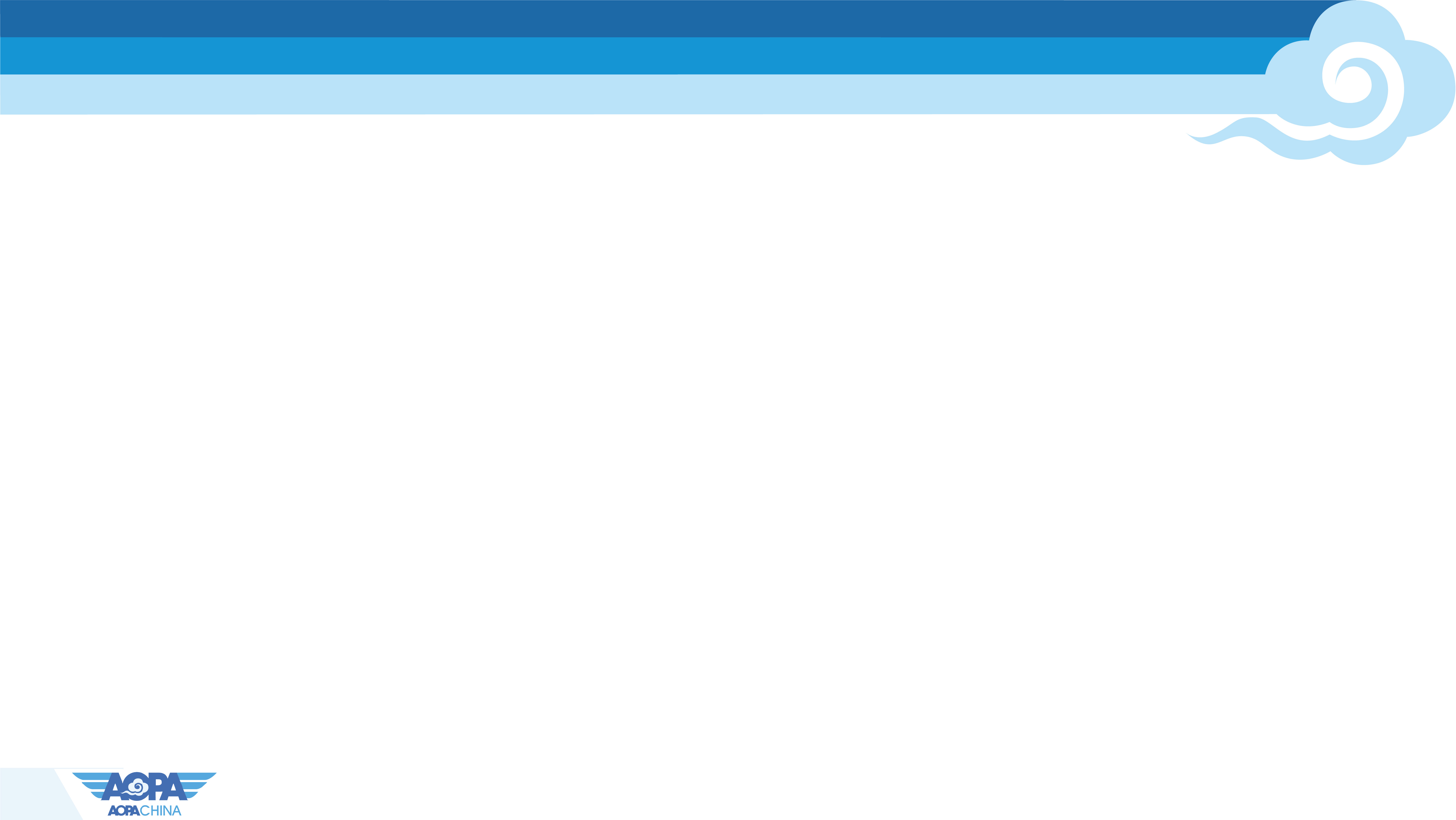 Photo Gallery of our Business Trip
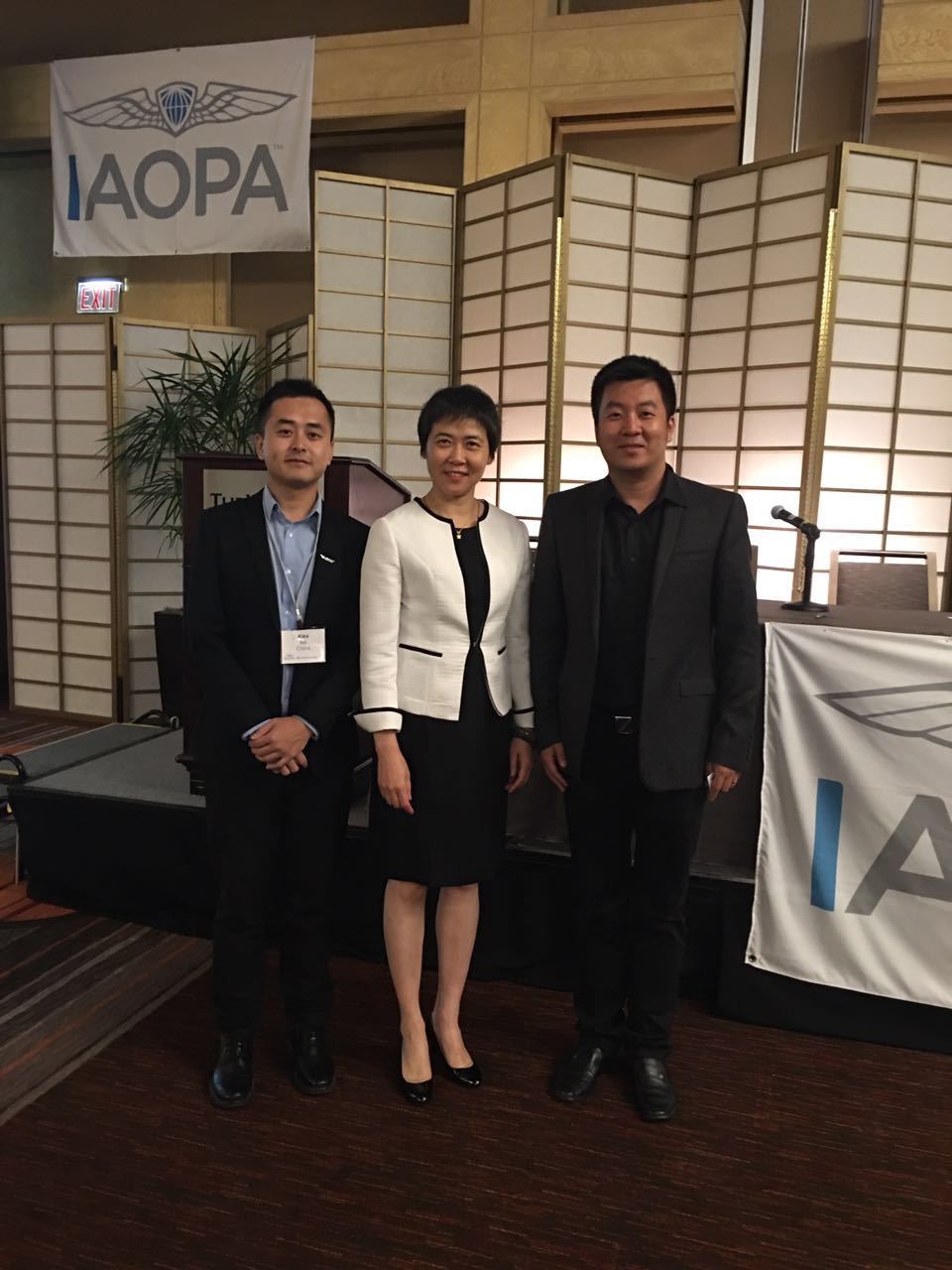 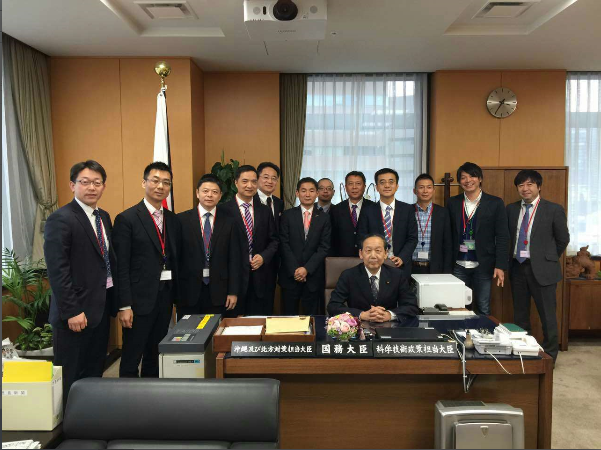 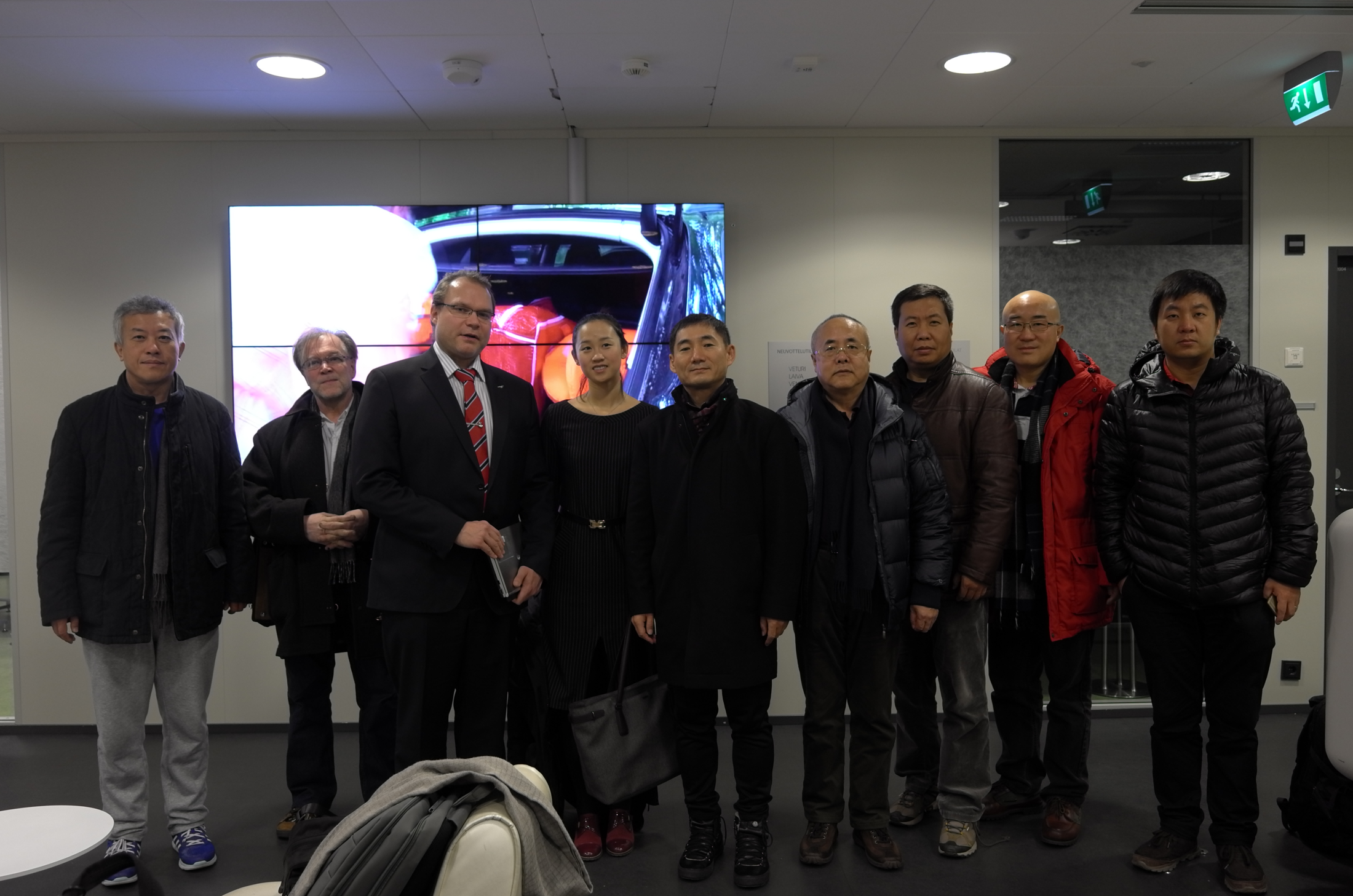 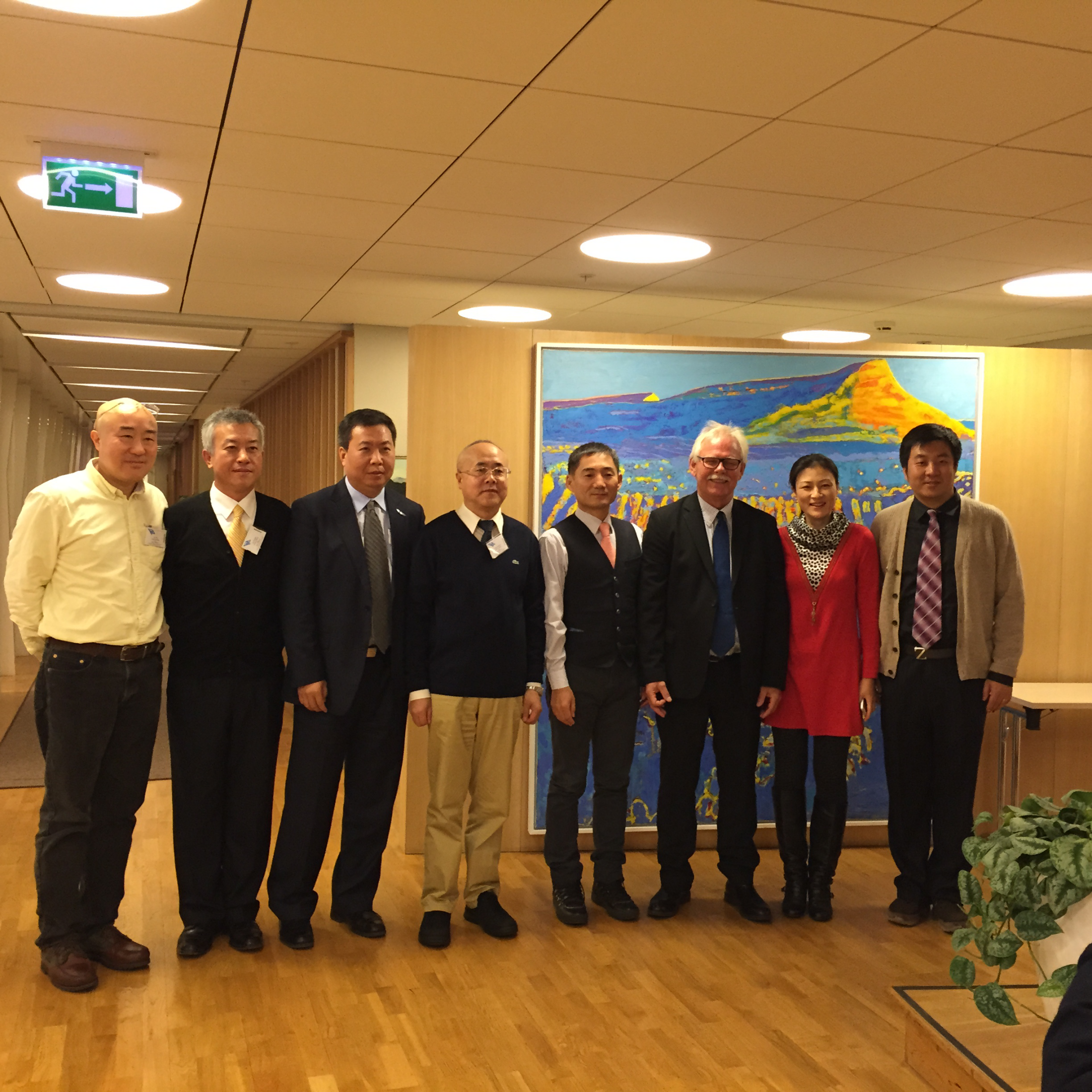 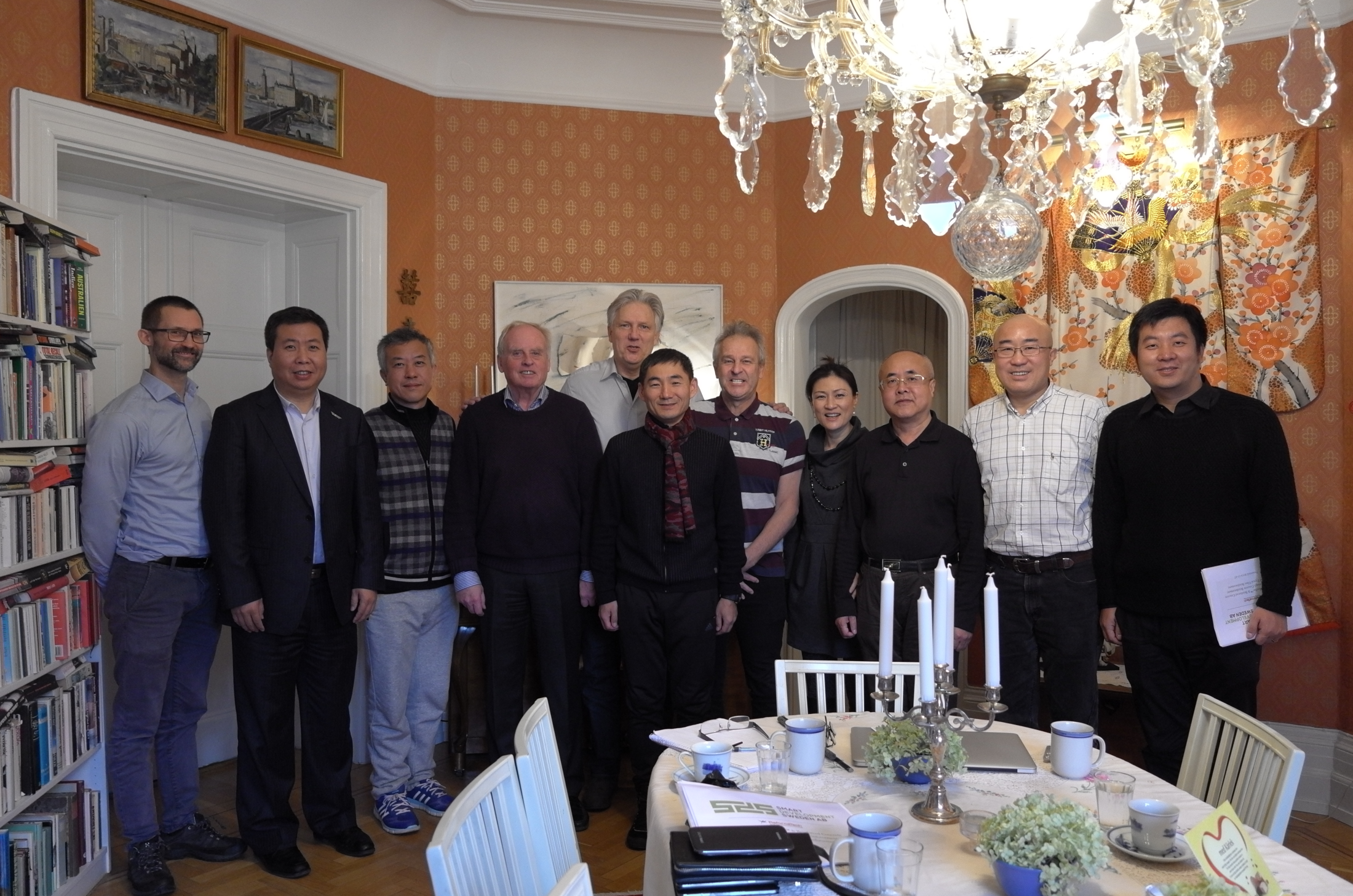 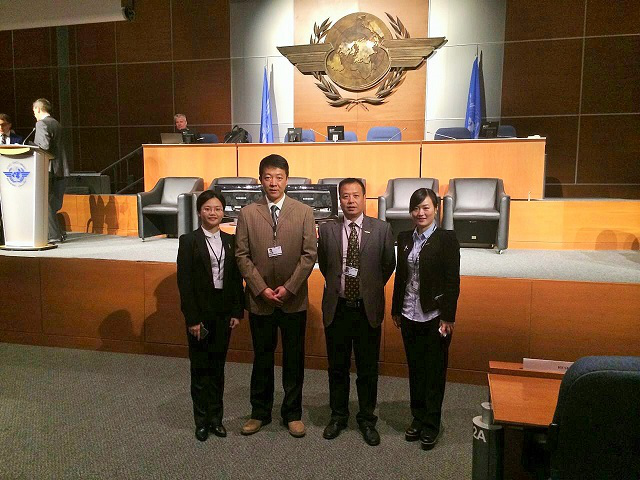 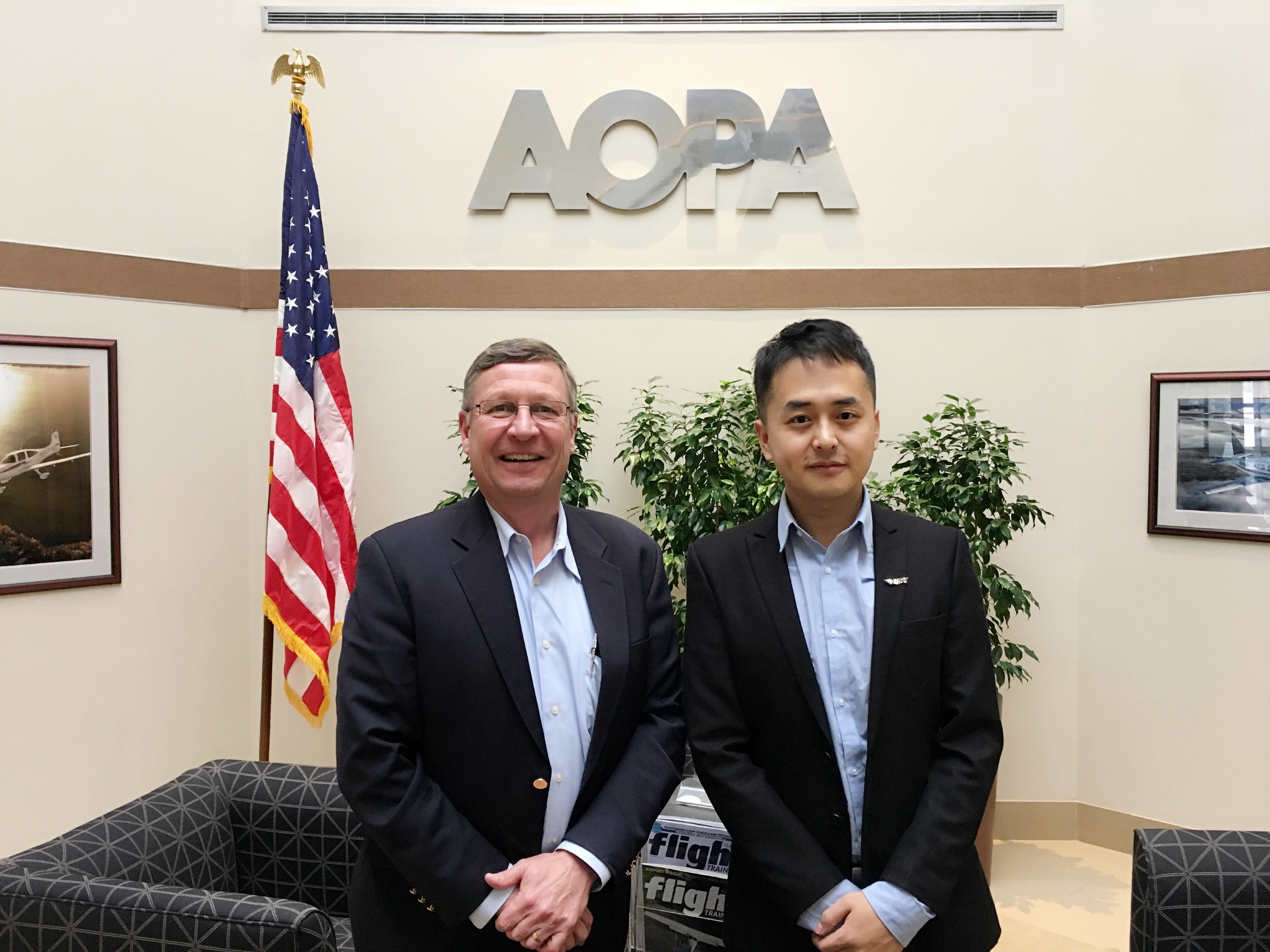 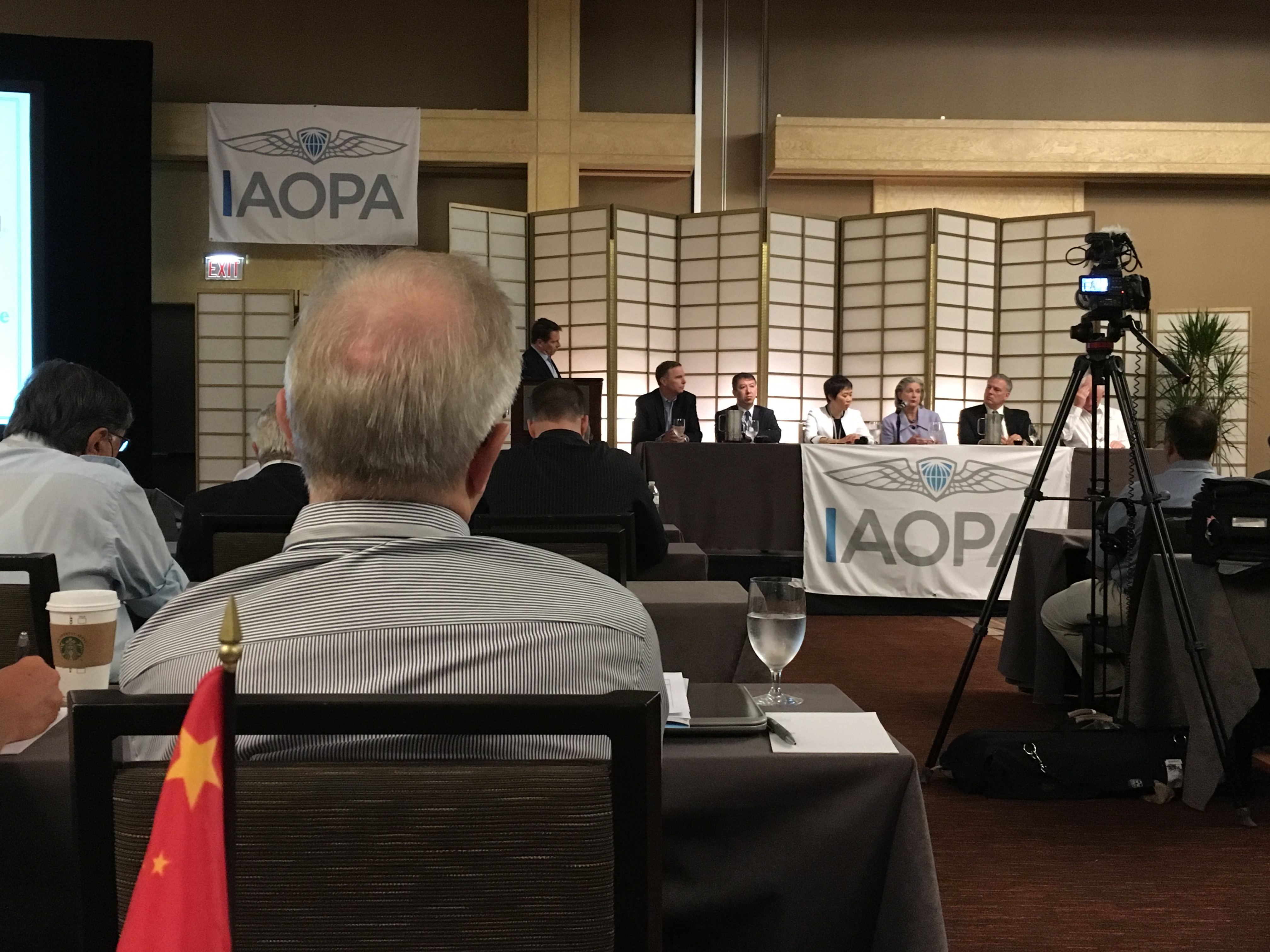 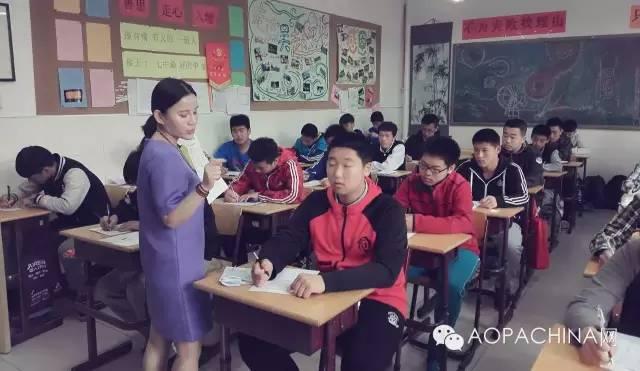 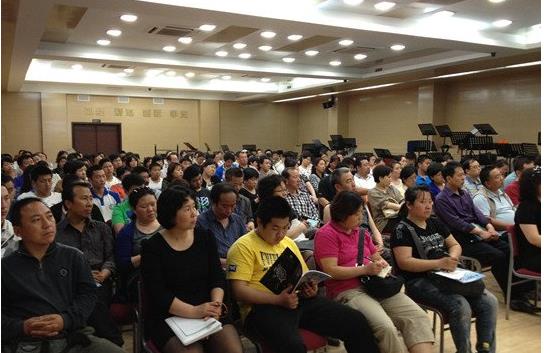 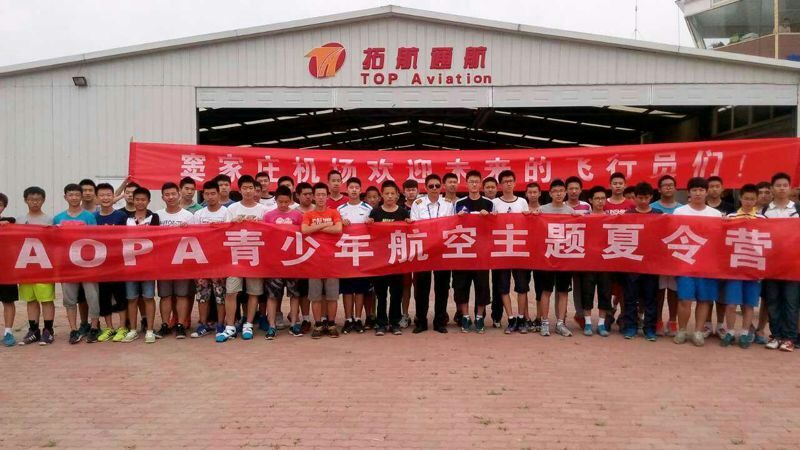 Young Eagle Plan
At present, this experimental class has already successfully held for six terms. More than 400  teenagers are trained and 50 of them  successful get the private pilot license .
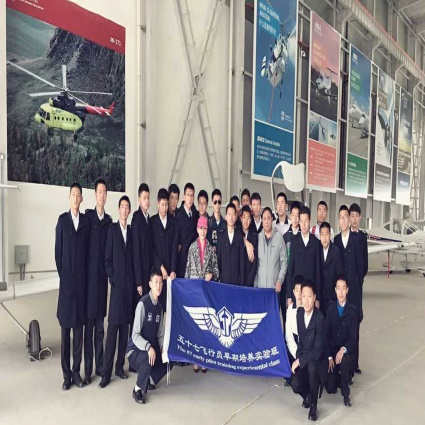 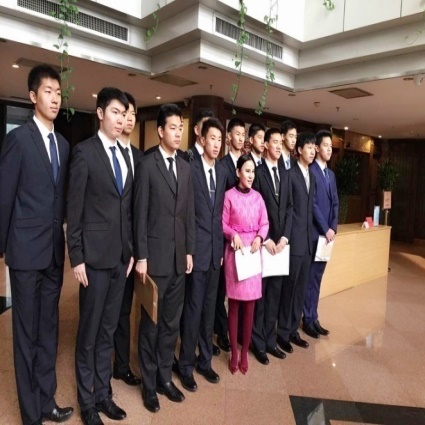 Chinese GA Market
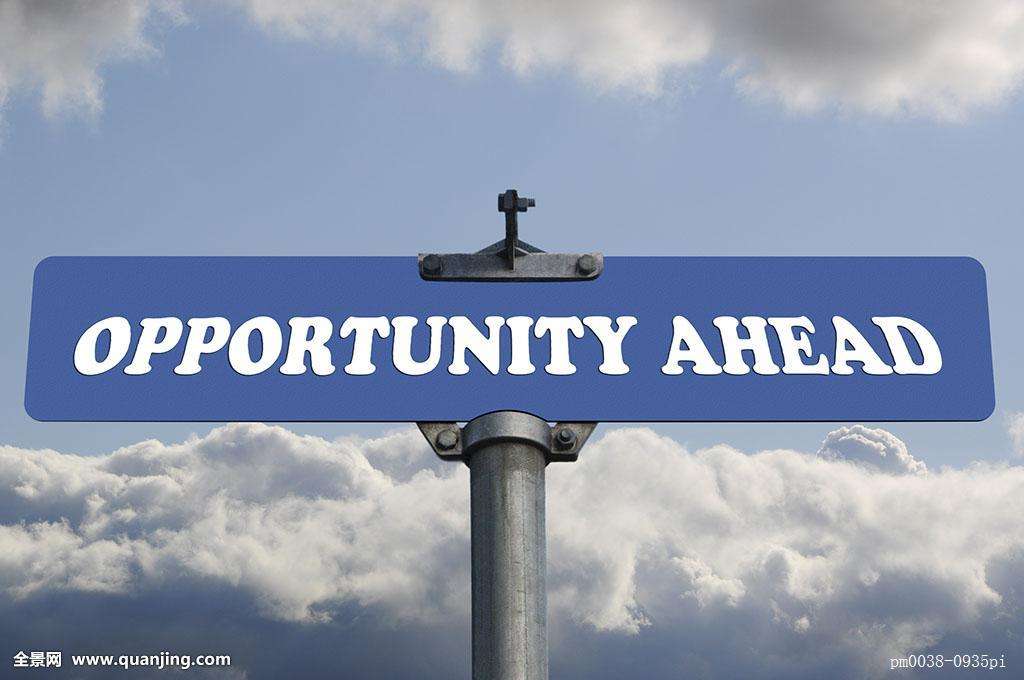 GA Market
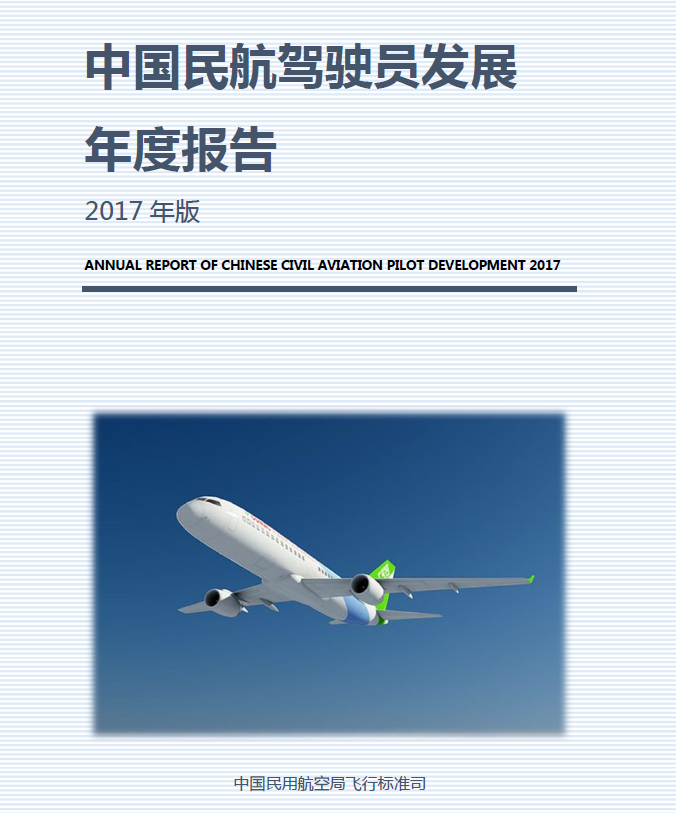 3326
According to the annual report of CAAC, 

3326 pilots work in general aviation industry. 
Among them 1733 pilots fly helicopters. 

270 GA companies are operating in China. 
1813 aircraft are used in GA industry. 

100 certified GA airports all over China.
270
1813
100
GA Market
GA Market
52%
The number of pilots will continue to increase as time goes by.
GA Market
55% increase from 2014
GA Market
28 airshows took place in China in 2017. 
Almost 3 airshows every month.
International cooperation
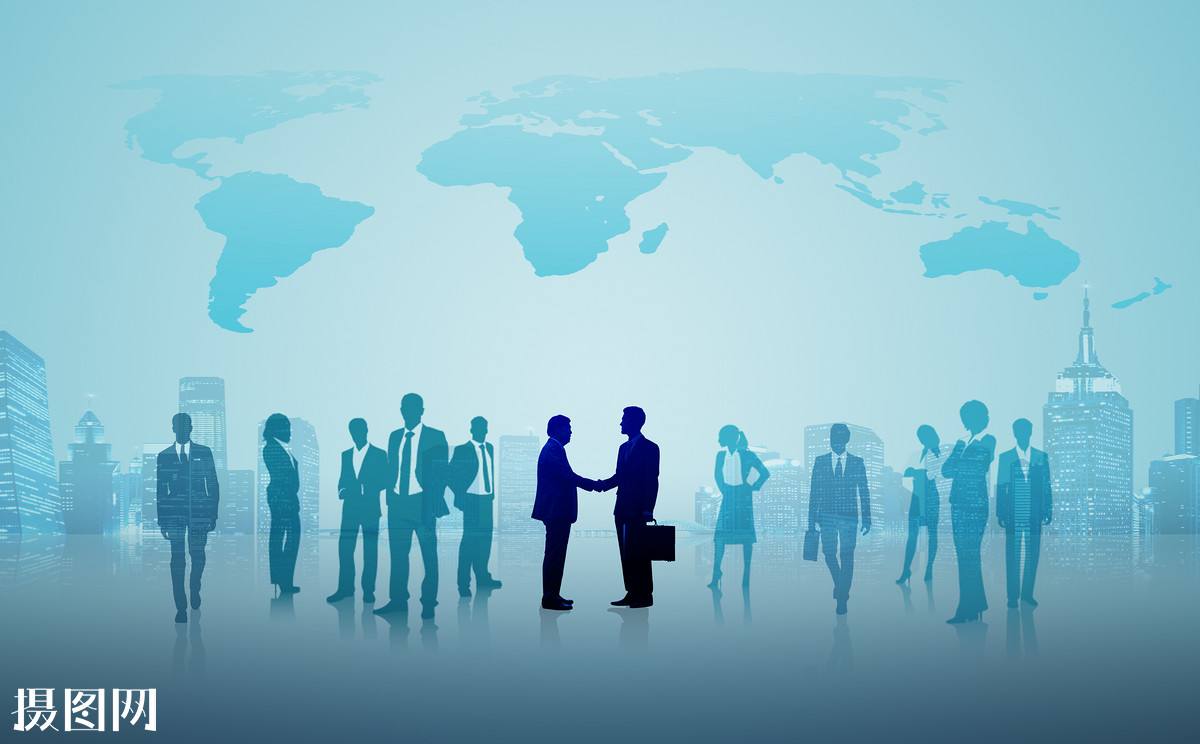 International cooperation
Opportunities in general aviation
Possibilities  in China’s market
Worldwide cooperation
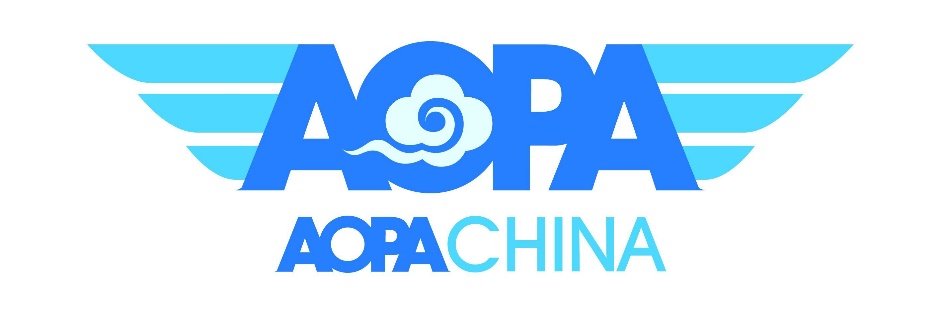 Thank You.
Chinese GA Market
International Cooperation
Zhang Feng
Secretary General 
AOPA-China